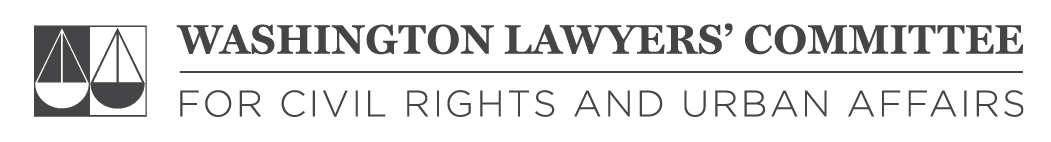 Covid-19: CapacitaciÓn para conocer sus derechos
¿QuÉ es un estado de emergencia?
Un Estado de Emergencia aumenta el poder del gobierno.
Estado de Emergencia de DC – 11 de marzo
Estado de Emergencia de MD – 5 de marzo
Estado de Emergencia de VA –12 de marzo
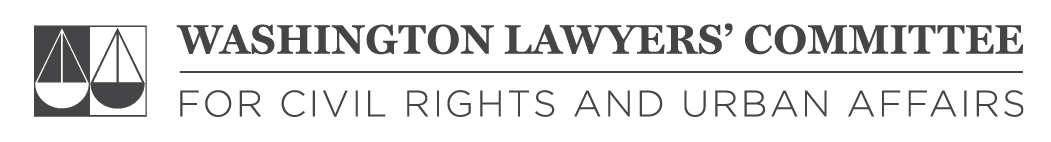 [Speaker Notes: Esta capacitación está basada en la Constitución de los Estados Unidos, a no ser que específicamente se diga lo contrario. Ésto significa que la información que usted aprenda esta noche será aplicable en cualquier estado o territorio que llegue a visitar. Algunos estados tienen leyes específicas que podrían ser diferentes del estándar estadounidense, por lo que se le recomienda investigar para averiguar las diferencias en las leyes estatales.

ÉSTAS SON LAS TRES COSAS MÁS IMPORTANTES QUE USTED VA A APRENDER ESTA NOCHE
Éstos son derechos “fundamentales” protegidos por la Constitución, independientemente de si usted es ciudadan@ o no. Si no los usa, los pierde...

El derecho bajo la 5.a enmienda a guardar silencio – conocido también como el derecho contra la autoincriminación. “Tomando la 5.a”

El derecho bajo la 4.a enmienda a no ser sometid@ a “registros e incautaciones irrazonables.” Su derecho de privacidad. 

La 1.a enmienda protege la libertad de expresión, de asociación, de religión, etc.]
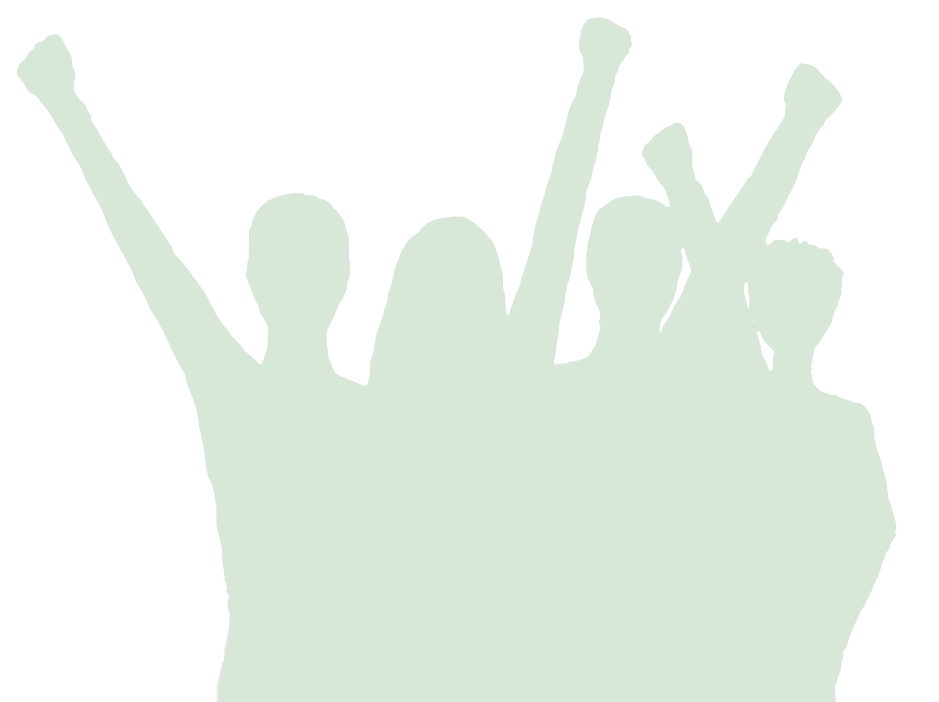 Orden “quedarse en casa”: MD
Emitida el 30 de marzo, 2020
Permanece vigente “hasta después de la terminación del estado de emergencia y después de que la proclamación de la emergencia catastrófica de salud haya sido rescindida.”
https://governor.maryland.gov/wp-content/uploads/2020/03/Gatherings-FOURTH-AMENDED-3.30.20.pdf
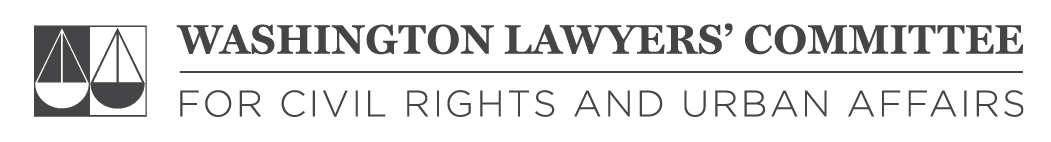 [Speaker Notes: Inmigración y Aduanas (ICE)
-L@s inmigrantes tienen los mismos derechos que l@s ciudadan@s. Usted no tiene que responder ninguna pregunta de ningún oficial de ICE – sólo de un juez.
-Usted nunca tiene que revelar su país de origen ni tampoco su estatus de ciudadanía; sin embargo, si está aquí de forma legal, tiene que llevar sus documentos de ciudadanía consigo. Si no los tiene, ésto podría ser causa de una detención más alargada. 

-ICE NO PUEDE ENTRAR EN SU CASA SIN SU PERMISO. USTED NO TIENE QUE CONTESTAR NI ABRIR LA PUERTA NI TAMPOCO HABLAR CON UN OFICIAL DE ICE. 
-Use a traductor@s, dígales a l@s oficiales de ICE que le consigan un traductor certificado, no cuente con oficiales ni con familiares para traducir información legal muy importante bajo circunstancias estresantes. 
-Según la ley “real ID,” si usted no tiene documentos, ya no puede conseguir una licencia de conducir. 
-Otra vez, no firme ningún papel. Si usted firma una renuncia, puede ser deportad@ sin haber visto nunca a un abogado. Asegúrese de que todos los documentos le sean leídos por un intérprete jurado. No cuente con oficiales ni con familiares para traducir información legal que es importante y, muchas veces, complicada.]
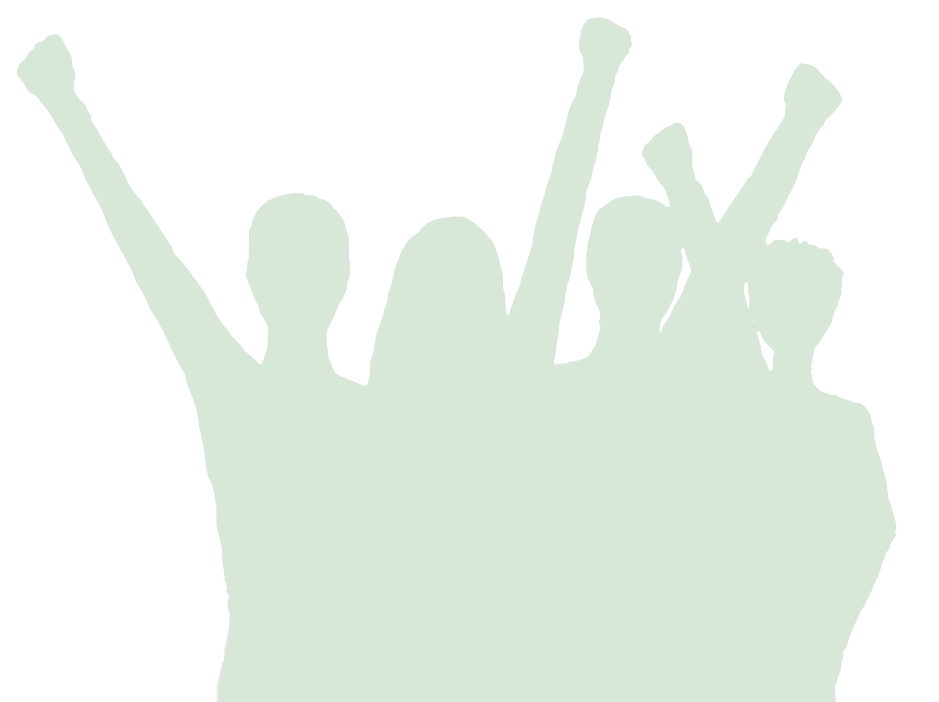 Orden “quedarse en casa”: actividades admisibles en maryland
Realizar o participar en “actividades esenciales” 
El personal y l@s dueñ@s de negocios y de organizaciones que no tienen que cerrarse pueden viajar entre los negocios respectivos y sus casas. 
El personal y l@s dueñ@s de negocios no esenciales pueden viajar entre sus casas y negocios no esenciales con el propósito de efectuar operaciones mínimas.
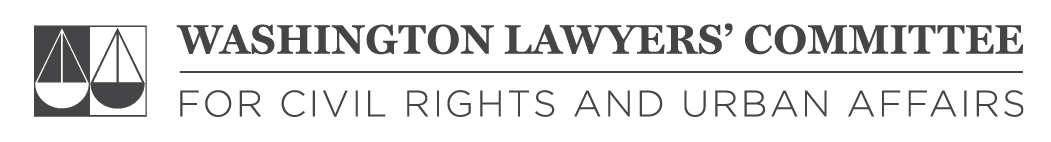 [Speaker Notes: Inmigración y Aduanas (ICE)
-L@s inmigrantes tienen los mismos derechos que l@s ciudadan@s. Usted no tiene que responder ninguna pregunta de ningún oficial de ICE – sólo de un juez.
-Usted nunca tiene que revelar su país de origen ni tampoco su estatus de ciudadanía; sin embargo, si está aquí de forma legal, tiene que llevar sus documentos de ciudadanía consigo. Si no los tiene, ésto podría ser causa de una detención más alargada. 

-ICE NO PUEDE ENTRAR EN SU CASA SIN SU PERMISO. USTED NO TIENE QUE CONTESTAR NI ABRIR LA PUERTA NI TAMPOCO HABLAR CON UN OFICIAL DE ICE. 
-Use a traductor@s, dígales a l@s oficiales de ICE que le consigan un traductor certificado, no cuente con oficiales ni con familiares para traducir información legal muy importante bajo circunstancias estresantes. 
-Según la ley “real ID,” si usted no tiene documentos, ya no puede conseguir una licencia de conducir. 
-Otra vez, no firme ningún papel. Si usted firma una renuncia, puede ser deportad@ sin haber visto nunca a un abogado. Asegúrese de que todos los documentos le sean leídos por un intérprete jurado. No cuente con oficiales ni con familiares para traducir información legal que es importante y, muchas veces, complicada.]
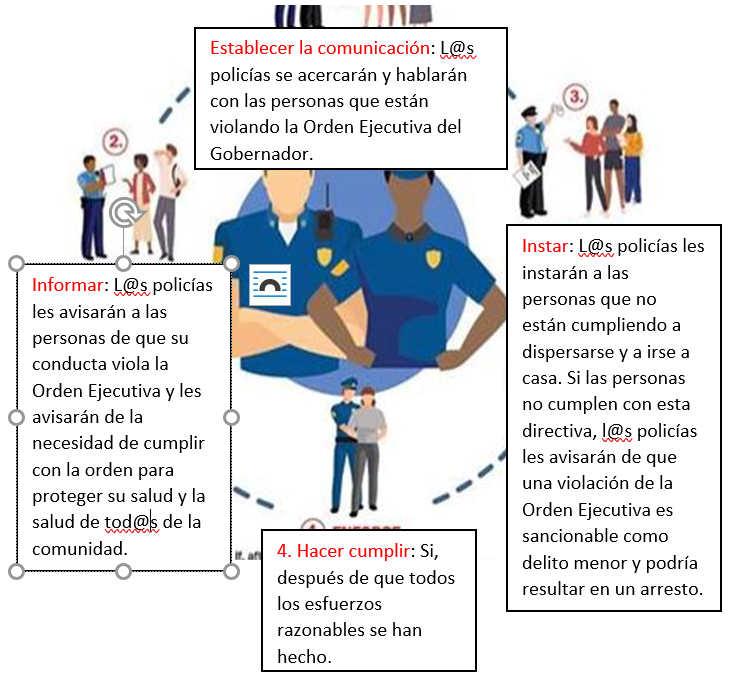 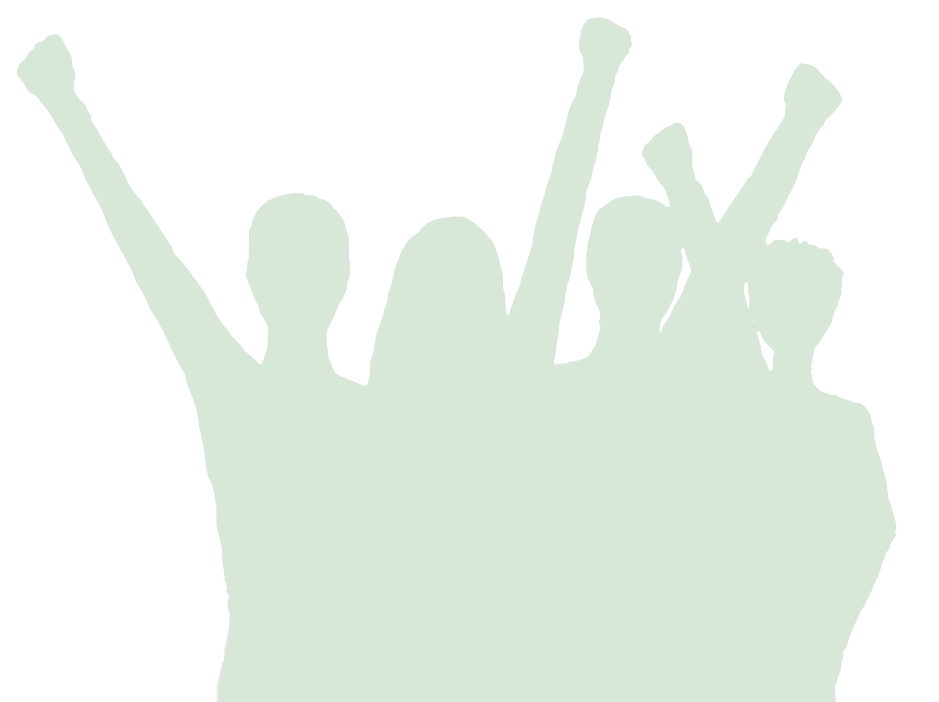 Orden “quedarse en casa”: respuestas de las fuerzas del orden de Maryland
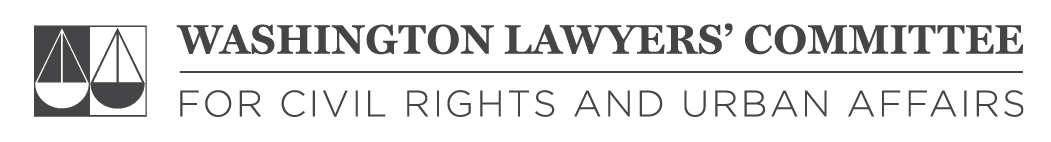 [Speaker Notes: Inmigración y Aduanas (ICE)
-L@s inmigrantes tienen los mismos derechos que l@s ciudadan@s. Usted no tiene que responder ninguna pregunta de ningún oficial de ICE – sólo de un juez.
-Usted nunca tiene que revelar su país de origen ni tampoco su estatus de ciudadanía; sin embargo, si está aquí de forma legal, tiene que llevar sus documentos de ciudadanía consigo. Si no los tiene, ésto podría ser causa de una detención más alargada. 

-ICE NO PUEDE ENTRAR EN SU CASA SIN SU PERMISO. USTED NO TIENE QUE CONTESTAR NI ABRIR LA PUERTA NI TAMPOCO HABLAR CON UN OFICIAL DE ICE. 
-Use a traductor@s, dígales a l@s oficiales de ICE que le consigan un traductor certificado, no cuente con oficiales ni con familiares para traducir información legal muy importante bajo circunstancias estresantes. 
-Según la ley “real ID,” si usted no tiene documentos, ya no puede conseguir una licencia de conducir. 
-Otra vez, no firme ningún papel. Si usted firma una renuncia, puede ser deportad@ sin haber visto nunca a un abogado. Asegúrese de que todos los documentos le sean leídos por un intérprete jurado. No cuente con oficiales ni con familiares para traducir información legal que es importante y, muchas veces, complicada.]
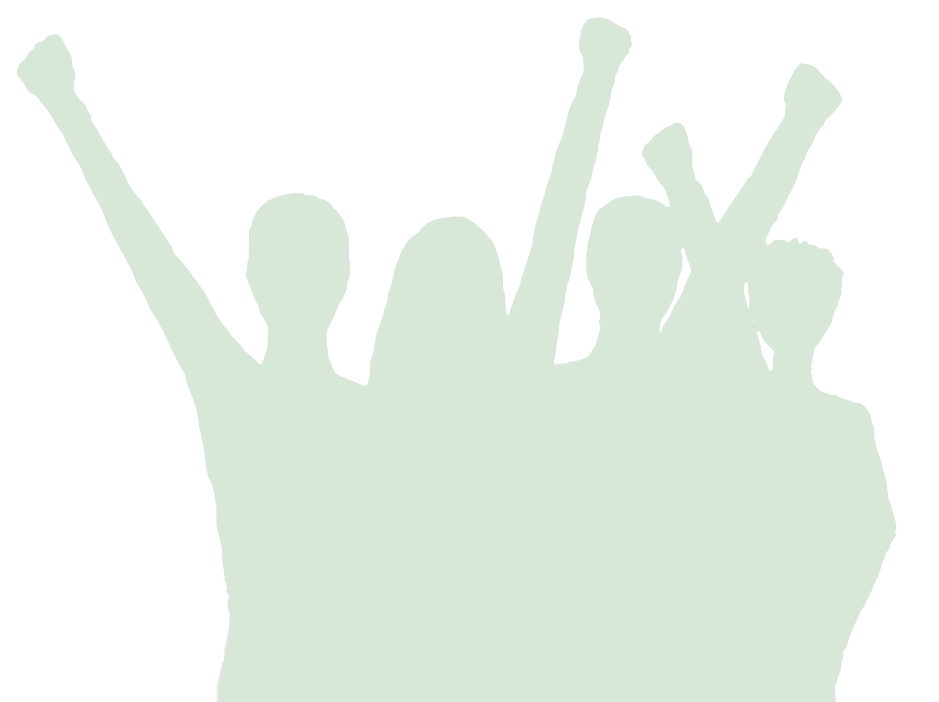 Orden “quedarse en casa”: VA
Emitida el 30 de marzo, 2020
Permanece vigente hasta el 10 de junio, 2020
https://www.governor.virginia.gov/media/governorvirginiagov/executive-actions/EO-55-Temporary-Stay-at-Home-Order-Due-to-Novel-Coronavirus-(COVID-19).pdf
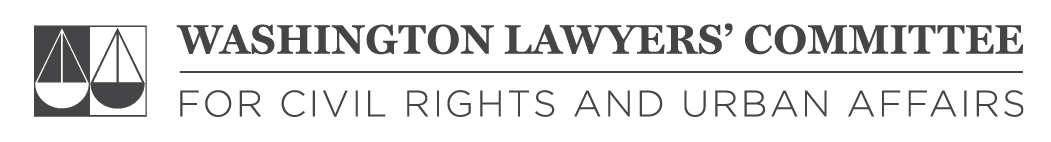 [Speaker Notes: Inmigración y Aduanas (ICE)
-L@s inmigrantes tienen los mismos derechos que l@s ciudadan@s. Usted no tiene que responder ninguna pregunta de ningún oficial de ICE – sólo de un juez.
-Usted nunca tiene que revelar su país de origen ni tampoco su estatus de ciudadanía; sin embargo, si está aquí de forma legal, tiene que llevar sus documentos de ciudadanía consigo. Si no los tiene, ésto podría ser causa de una detención más alargada. 

-ICE NO PUEDE ENTRAR EN SU CASA SIN SU PERMISO. USTED NO TIENE QUE CONTESTAR NI ABRIR LA PUERTA NI TAMPOCO HABLAR CON UN OFICIAL DE ICE. 
-Use a traductor@s, dígales a l@s oficiales de ICE que le consigan un traductor certificado, no cuente con oficiales ni con familiares para traducir información legal muy importante bajo circunstancias estresantes. 
-Según la ley “real ID,” si usted no tiene documentos, ya no puede conseguir una licencia de conducir. 
-Otra vez, no firme ningún papel. Si usted firma una renuncia, puede ser deportad@ sin haber visto nunca a un abogado. Asegúrese de que todos los documentos le sean leídos por un intérprete jurado. No cuente con oficiales ni con familiares para traducir información legal que es importante y, muchas veces, complicada.]
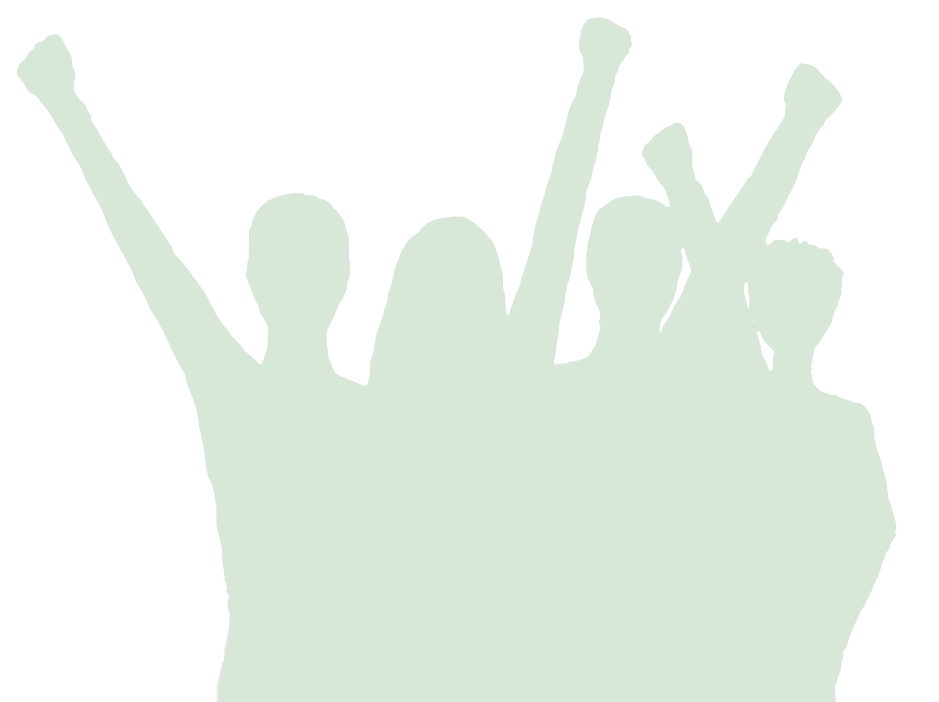 Orden “quedarse en casa”: actividades admisibles en virginia
Realizar actividades “esenciales”
Obtener alimentos, bebidas, productos, o servicios
Buscar atención médica, servicios sociales esenciales, o servicios de emergencia 
Cuidar de otras personas o animales, o visitar la casa de familiares 
Viajar para y desde el lugar de trabajo, domicilio, o lugar de culto. 
Hacer actividades afuera, incluyendo ejercicio, siempre y cuando se respete el distanciamiento social
Hacer trabajo voluntario con organizaciones que proveen servicios caritativos o sociales
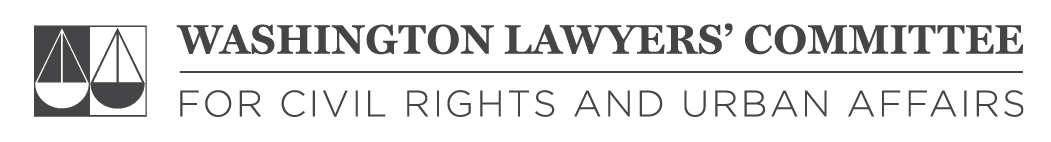 [Speaker Notes: Inmigración y Aduanas (ICE)
-L@s inmigrantes tienen los mismos derechos que l@s ciudadan@s. Usted no tiene que responder ninguna pregunta de ningún oficial de ICE – sólo de un juez.
-Usted nunca tiene que revelar su país de origen ni tampoco su estatus de ciudadanía; sin embargo, si está aquí de forma legal, tiene que llevar sus documentos de ciudadanía consigo. Si no los tiene, ésto podría ser causa de una detención más alargada. 

-ICE NO PUEDE ENTRAR EN SU CASA SIN SU PERMISO. USTED NO TIENE QUE CONTESTAR NI ABRIR LA PUERTA NI TAMPOCO HABLAR CON UN OFICIAL DE ICE. 
-Use a traductor@s, dígales a l@s oficiales de ICE que le consigan un traductor certificado, no cuente con oficiales ni con familiares para traducir información legal muy importante bajo circunstancias estresantes. 
-Según la ley “real ID,” si usted no tiene documentos, ya no puede conseguir una licencia de conducir. 
-Otra vez, no firme ningún papel. Si usted firma una renuncia, puede ser deportad@ sin haber visto nunca a un abogado. Asegúrese de que todos los documentos le sean leídos por un intérprete jurado. No cuente con oficiales ni con familiares para traducir información legal que es importante y, muchas veces, complicada.]
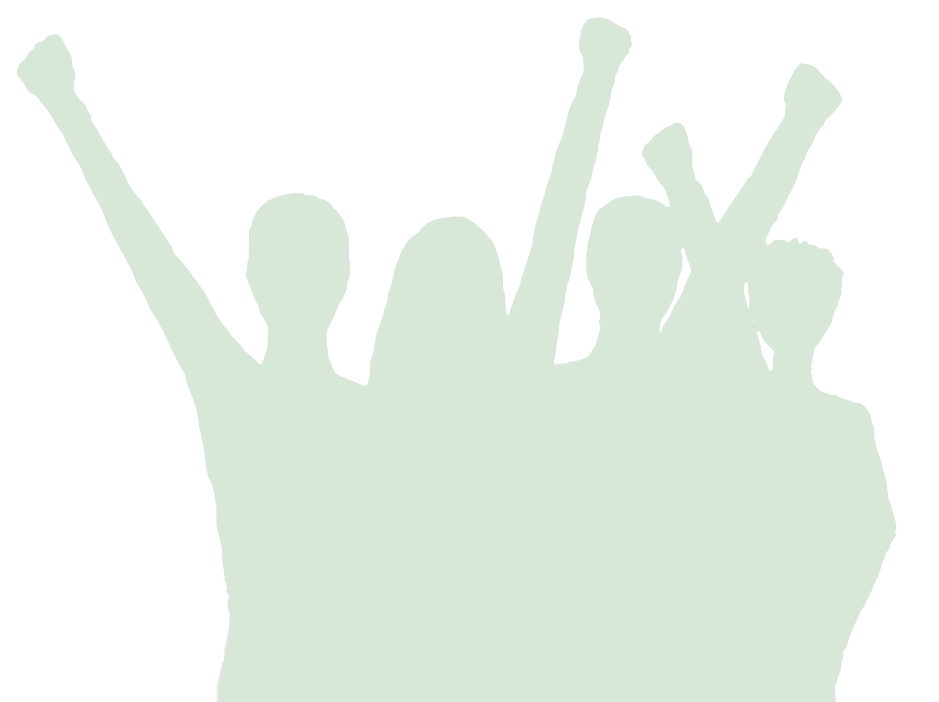 Orden “quedarse en casa”: respuesta de las fuerzas del orden en virginia
Departamento de Policía de Alexandria: “Las restricciones de viaje de la orden “quedarse en casa” no son violaciones criminales y, por lo tanto, no pueden ser ejecutadas por la policía. Tampoco pueden ser usadas por la policía para hacer detenciones o paradas investigativas."
Departamento de Policía de Fairfax: “L@s policías no van a parar ni interrogar a nadie en  cuanto a por qué están fuera de sus casas."
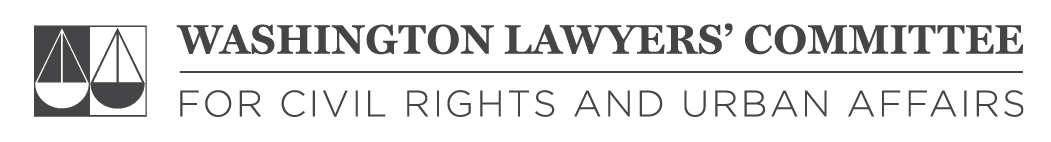 [Speaker Notes: Inmigración y Aduanas (ICE)
-L@s inmigrantes tienen los mismos derechos que l@s ciudadan@s. Usted no tiene que responder ninguna pregunta de ningún oficial de ICE – sólo de un juez.
-Usted nunca tiene que revelar su país de origen ni tampoco su estatus de ciudadanía; sin embargo, si está aquí de forma legal, tiene que llevar sus documentos de ciudadanía consigo. Si no los tiene, ésto podría ser causa de una detención más alargada. 

-ICE NO PUEDE ENTRAR EN SU CASA SIN SU PERMISO. USTED NO TIENE QUE CONTESTAR NI ABRIR LA PUERTA NI TAMPOCO HABLAR CON UN OFICIAL DE ICE. 
-Use a traductor@s, dígales a l@s oficiales de ICE que le consigan un traductor certificado, no cuente con oficiales ni con familiares para traducir información legal muy importante bajo circunstancias estresantes. 
-Según la ley “real ID,” si usted no tiene documentos, ya no puede conseguir una licencia de conducir. 
-Otra vez, no firme ningún papel. Si usted firma una renuncia, puede ser deportad@ sin haber visto nunca a un abogado. Asegúrese de que todos los documentos le sean leídos por un intérprete jurado. No cuente con oficiales ni con familiares para traducir información legal que es importante y, muchas veces, complicada.]
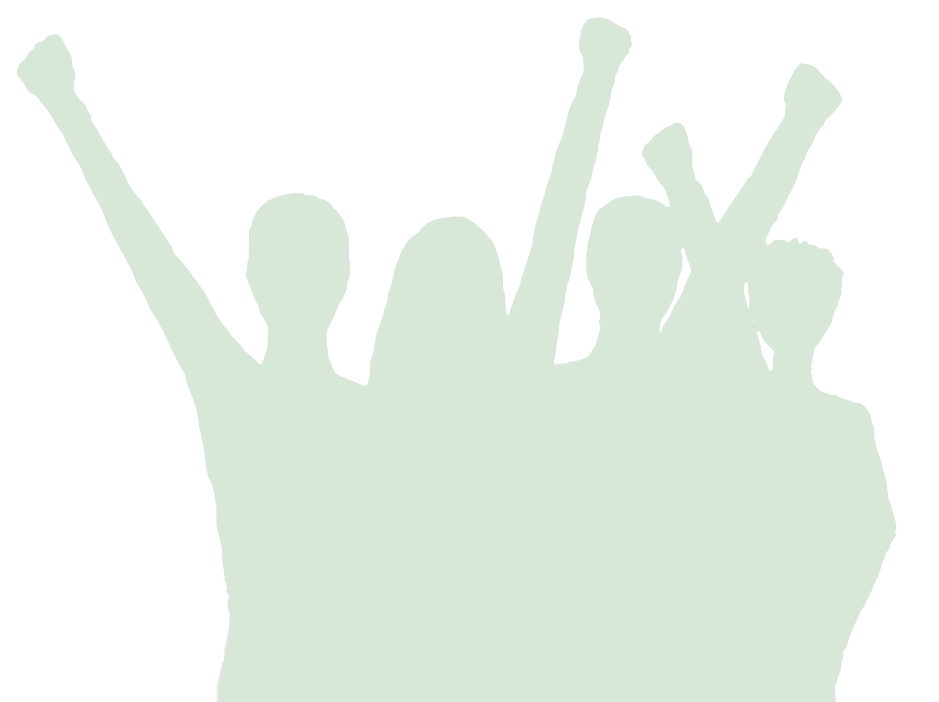 Orden “quedarse en casa”: DC
Emitida el 30 de marzo, 2020
Permanece vigente hasta el 15 de mayo, 2020
https://mayor.dc.gov/release/mayor-bowser-issues-stay-home-order
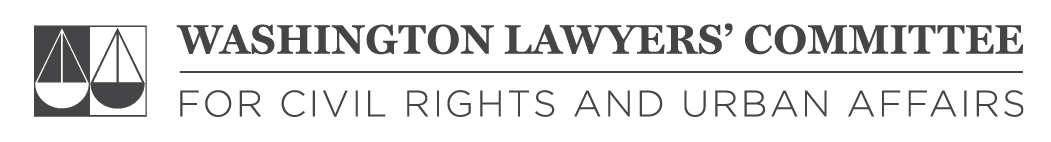 [Speaker Notes: Inmigración y Aduanas (ICE)
-L@s inmigrantes tienen los mismos derechos que l@s ciudadan@s. Usted no tiene que responder ninguna pregunta de ningún oficial de ICE – sólo de un juez.
-Usted nunca tiene que revelar su país de origen ni tampoco su estatus de ciudadanía; sin embargo, si está aquí de forma legal, tiene que llevar sus documentos de ciudadanía consigo. Si no los tiene, ésto podría ser causa de una detención más alargada. 

-ICE NO PUEDE ENTRAR EN SU CASA SIN SU PERMISO. USTED NO TIENE QUE CONTESTAR NI ABRIR LA PUERTA NI TAMPOCO HABLAR CON UN OFICIAL DE ICE. 
-Use a traductor@s, dígales a l@s oficiales de ICE que le consigan un traductor certificado, no cuente con oficiales ni con familiares para traducir información legal muy importante bajo circunstancias estresantes. 
-Según la ley “real ID,” si usted no tiene documentos, ya no puede conseguir una licencia de conducir. 
-Otra vez, no firme ningún papel. Si usted firma una renuncia, puede ser deportad@ sin haber visto nunca a un abogado. Asegúrese de que todos los documentos le sean leídos por un intérprete jurado. No cuente con oficiales ni con familiares para traducir información legal que es importante y, muchas veces, complicada.]
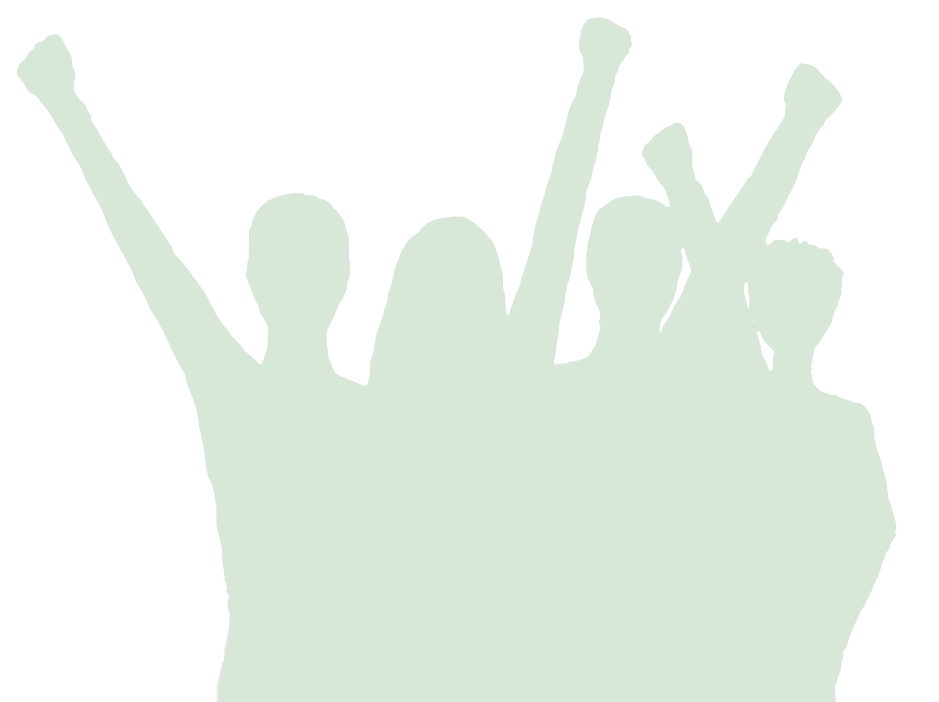 Orden “quedarse en casa”: actividades admisibles en DC
Realizar “actividades esenciales” como obtener atención médica que no se puede proveer por teléfono y obtener alimentos y artículos esenciales del hogar. 
Realizar o acceder a funciones esenciales del gobierno
Trabajar en negocios esenciales
Hacer viajes/trayectos esenciales  
Hacer actividades recreativas admisibles
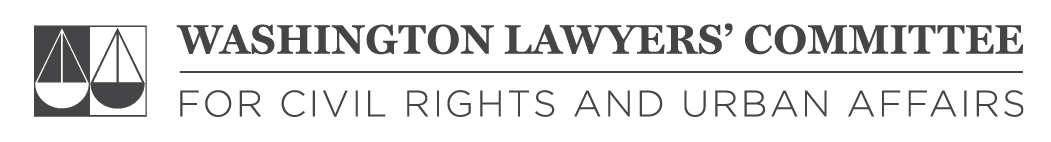 [Speaker Notes: Inmigración y Aduanas (ICE)
-L@s inmigrantes tienen los mismos derechos que l@s ciudadan@s. Usted no tiene que responder ninguna pregunta de ningún oficial de ICE – sólo de un juez.
-Usted nunca tiene que revelar su país de origen ni tampoco su estatus de ciudadanía; sin embargo, si está aquí de forma legal, tiene que llevar sus documentos de ciudadanía consigo. Si no los tiene, ésto podría ser causa de una detención más alargada. 

-ICE NO PUEDE ENTRAR EN SU CASA SIN SU PERMISO. USTED NO TIENE QUE CONTESTAR NI ABRIR LA PUERTA NI TAMPOCO HABLAR CON UN OFICIAL DE ICE. 
-Use a traductor@s, dígales a l@s oficiales de ICE que le consigan un traductor certificado, no cuente con oficiales ni con familiares para traducir información legal muy importante bajo circunstancias estresantes. 
-Según la ley “real ID,” si usted no tiene documentos, ya no puede conseguir una licencia de conducir. 
-Otra vez, no firme ningún papel. Si usted firma una renuncia, puede ser deportad@ sin haber visto nunca a un abogado. Asegúrese de que todos los documentos le sean leídos por un intérprete jurado. No cuente con oficiales ni con familiares para traducir información legal que es importante y, muchas veces, complicada.]
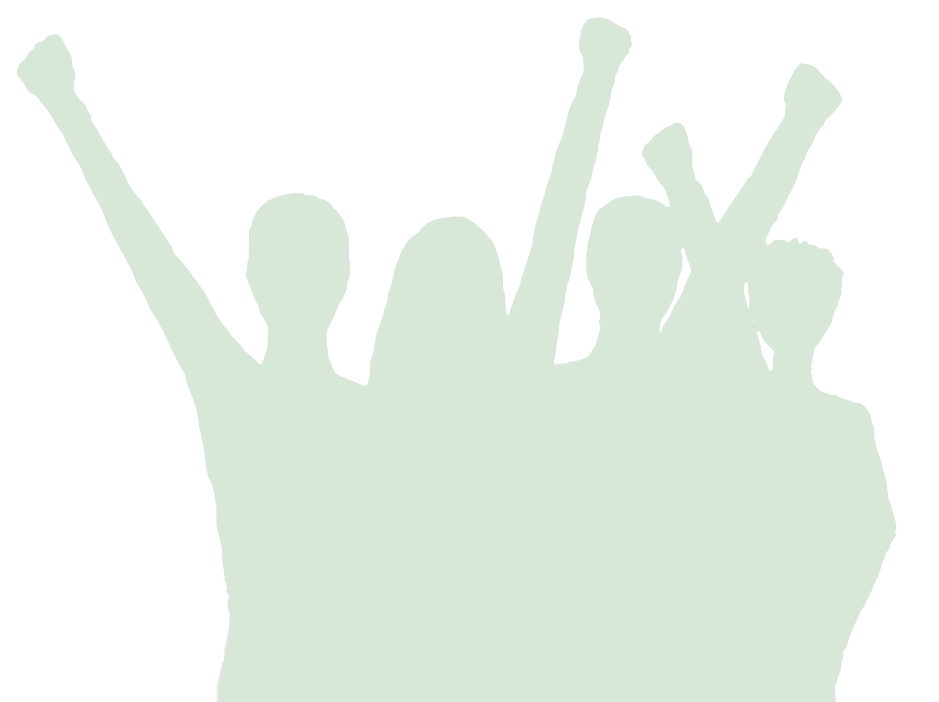 Orden “quedarse en casa”: respuestas de las fuerzas del orden de dc
Departamento de Policía Metropolitana (MPD): 
“La implementación de la orden no provee la autoridad para hacer paradas de tránsito sin otra sospecha razonable relacionada con un delito distinto."
“El propósito de cualquier interacción es asegurar el cumplimiento voluntario, no hacer arrestos."
Los esfuerzos para buscar el cumplimiento voluntario incluirán una advertencia dada desde una distancia segura. La advertencia proporcionará una explicación de la violación de la orden, de cómo la persona puede cumplirla de forma voluntaria, y de que no cumplir podría resultar en un arresto.
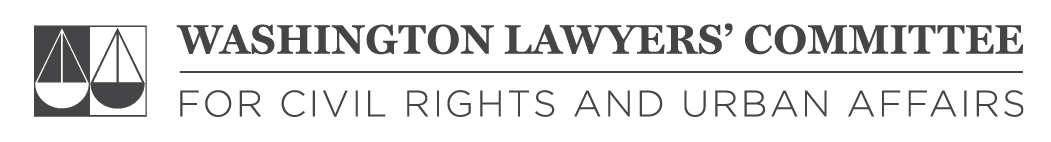 [Speaker Notes: Inmigración y Aduanas (ICE)
-L@s inmigrantes tienen los mismos derechos que l@s ciudadan@s. Usted no tiene que responder ninguna pregunta de ningún oficial de ICE – sólo de un juez.
-Usted nunca tiene que revelar su país de origen ni tampoco su estatus de ciudadanía; sin embargo, si está aquí de forma legal, tiene que llevar sus documentos de ciudadanía consigo. Si no los tiene, ésto podría ser causa de una detención más alargada. 

-ICE NO PUEDE ENTRAR EN SU CASA SIN SU PERMISO. USTED NO TIENE QUE CONTESTAR NI ABRIR LA PUERTA NI TAMPOCO HABLAR CON UN OFICIAL DE ICE. 
-Use a traductor@s, dígales a l@s oficiales de ICE que le consigan un traductor certificado, no cuente con oficiales ni con familiares para traducir información legal muy importante bajo circunstancias estresantes. 
-Según la ley “real ID,” si usted no tiene documentos, ya no puede conseguir una licencia de conducir. 
-Otra vez, no firme ningún papel. Si usted firma una renuncia, puede ser deportad@ sin haber visto nunca a un abogado. Asegúrese de que todos los documentos le sean leídos por un intérprete jurado. No cuente con oficiales ni con familiares para traducir información legal que es importante y, muchas veces, complicada.]
CuÁles derechos tengo yo durante el estado de emergencia
Independientemente de si usted es ciudadan@ o no, tiene estos derechos constitucionales :
El Derecho a Guardar Silencio (5.a Enmienda)
El Derecho a No Ser Sometid@ a Registros y Incautaciones/Capturas Irrazonables.” (4.a enmienda)
El Derecho a Abogar por el Cambio (1.a enmienda)
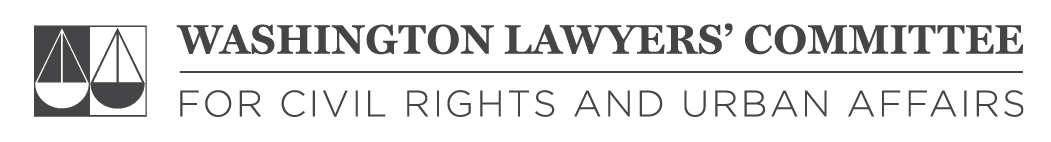 [Speaker Notes: Esta capacitación está basada en la Constitución de los Estados Unidos, a no ser que específicamente se diga lo contrario. Ésto significa que la información que usted aprenda esta noche será aplicable en cualquier estado o territorio que llegue a visitar. Algunos estados tienen leyes específicas que podrían ser diferentes del estándar estadounidense, por lo que se le recomienda investigar para averiguar las diferencias en las leyes estatales.

ÉSTAS SON LAS TRES COSAS MÁS IMPORTANTES QUE USTED VA A APRENDER ESTA NOCHE
Éstos son derechos “fundamentales” protegidos por la Constitución, independientemente de si usted es ciudadan@ o no. Si no los usa, los pierde...

El derecho bajo la 5.a enmienda a guardar silencio – conocido también como el derecho contra la autoincriminación. “Tomando la 5.a”

El derecho bajo la 4.a enmienda a no ser sometid@ a “registros e incautaciones irrazonables.” Su derecho de privacidad. 

La 1.a enmienda protege la libertad de expresión, de asociación, de religión, etc.]
LOS DERECHOS CONSTITUTICIONALES NO PUEDEN SER SUSPENDIDOS – INCLUSO DURANTE UN ESTADO DE EMERGENCIA O DE GUERRA – Y NO HAN SIDO SUSPENDIDOS POR LA “LEY PATRIOTA” (“USA PATRIOT ACT”, EN INGLÉS) NI POR OTRA LEGISLACIÓN RECIENTE!
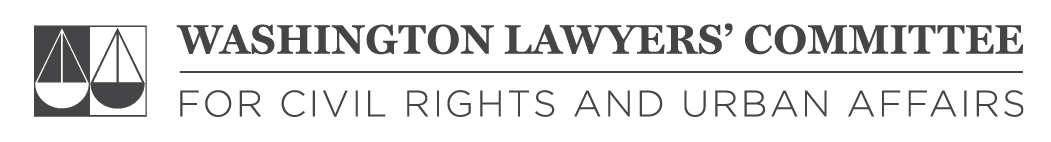 [Speaker Notes: La única forma en la que pueden suspender la Constitución es declarando la ley marcial. Ésto se tendría que hacer mediante una Ley del Congreso verificada por el Presidente. 

Una pregunta frecuente sobre la Ley Marcial—tiene que ser declarada por el congreso y sólo ha pasado dos veces en la historia de EE. UU.]
Cosas a recordar
Éstas no son palabras mágicas 
La Seguridad Antes Que Nada
L@s policías van a hacer lo que quieran, independientemente de si es legal o no
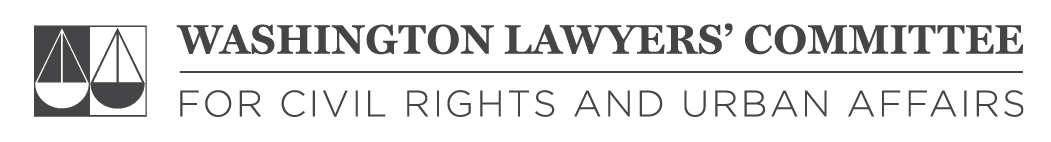 [Speaker Notes: Esta capacitación está basada en la Constitución de los Estados Unidos, a no ser que específicamente se diga lo contrario. Ésto significa que la información que usted aprenda esta noche será aplicable en cualquier estado o territorio que llegue a visitar. Algunos estados tienen leyes específicas que podrían ser diferentes del estándar estadounidense, por lo que se le recomienda investigar para averiguar las diferencias en las leyes estatales.

ÉSTAS SON LAS TRES COSAS MÁS IMPORTANTES QUE USTED VA A APRENDER ESTA NOCHE
Éstos son derechos “fundamentales” protegidos por la Constitución, independientemente de si usted es ciudadan@ o no. Si no los usa, los pierde...

El derecho bajo la 5.a enmienda a guardar silencio – conocido también como el derecho contra la autoincriminación. “Tomando la 5.a”

El derecho bajo la 4.a enmienda a no ser sometid@ a “registros e incautaciones irrazonables.” Su derecho de privacidad. 

La 1.a enmienda protege la libertad de expresión, de asociación, de religión, etc.]
El derecho a guardar silencio
La Quinta Enmienda de la Constitución de los EE. UU. les da a tod@s el derecho a no responder preguntas hechas por un policía o un agente del gobierno.
I Choose to Remain Silent (“Yo decido guardar silencio”, en inglés)
I Choose to Remain Silent
I Choose to Remain Silent
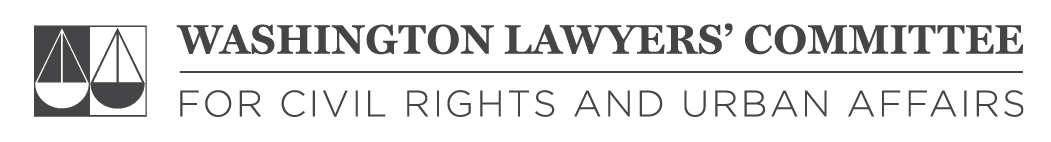 [Speaker Notes: Usted nunca, jamás, en ningún caso, tiene que responder NINGUNA pregunta que le haga cualquier persona, a menos que sea un juez que le esté preguntando algo en un tribunal. En cualquier otro encuentro, usted tiene el derecho a negarse a responder.
Invocación de los derechos de la 5.a enmienda—Es la ley. Cualquier cosa que usted diga puede ser y será usada en su contra, siempre es mejor no decir nada que mentir o autoincriminarse.
-El hecho de que usted guarda silencio no puede ser usado para implicar que usted sea culpable de nada.]
El derecho a no ser sometid@ a “registros e incautaciones irrazonables”
Se supone que la 4.a enmienda protege su privacidad frente a intrusiones del gobierno. 
La policía no l@ puede registrar a usted, sus pertenencias, su hogar, etc. a menos que: 
Usted consienta (su silencio le da el consentimiento a la policía) 
La policía consiga una orden de registro
O exista una excepción al requisito de que tengan una orden de registro
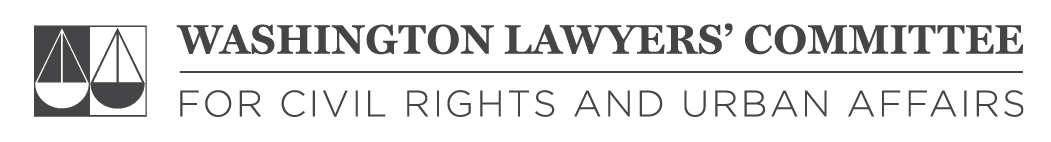 [Speaker Notes: - El derecho bajo la 4.a enmienda de la privacidad – a no ser sometid@ a registros e incautaciones “irraz”
 Viejo dicho: “Su casa es su castillo”]
El derecho a no ser sometid@ a “registros e incautaciones irrazonables”
Sin orden, ni la policía ni l@s agentes del gobierno pueden registrar su hogar o su oficina sin su consentimiento, y usted tiene derecho a negarse a dejarl@s entrar. Hay excepciones.
I DON’T CONSENT TO THIS SEARCH” (“Yo no consiento a este registro”, en inglés) 
Se tiene que decir en voz alta—su silencio le indica a la policía que usted consiente o acepta lo que están haciendo.
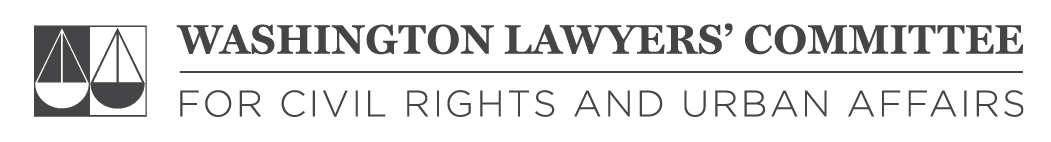 [Speaker Notes: - El derecho bajo la 4.a enmienda de la privacidad – a no ser sometid@ a registros e incautaciones “irraz”
 Viejo dicho: “Su casa es su castillo”
 Usted siempre tiene el derecho a denegarle el acceso a su casa a tod@s. La gente no puede escabullirse para adentro como si nada a menos que una de las excepciones sea aplicable. 
-Nunca consienta. Incluso si l@ registran de todos modos, usted podría tener una defensa legal que podría hacer que la evidencia sea desechada. Si usted consiente, no hay nada que discutir en la corte. Repita esta frase (“I don’t consent to this search.”) tantas veces como sea necesario (registro de usted, de su carro, de su maletero, sólo siga repitiendo esa frase).]
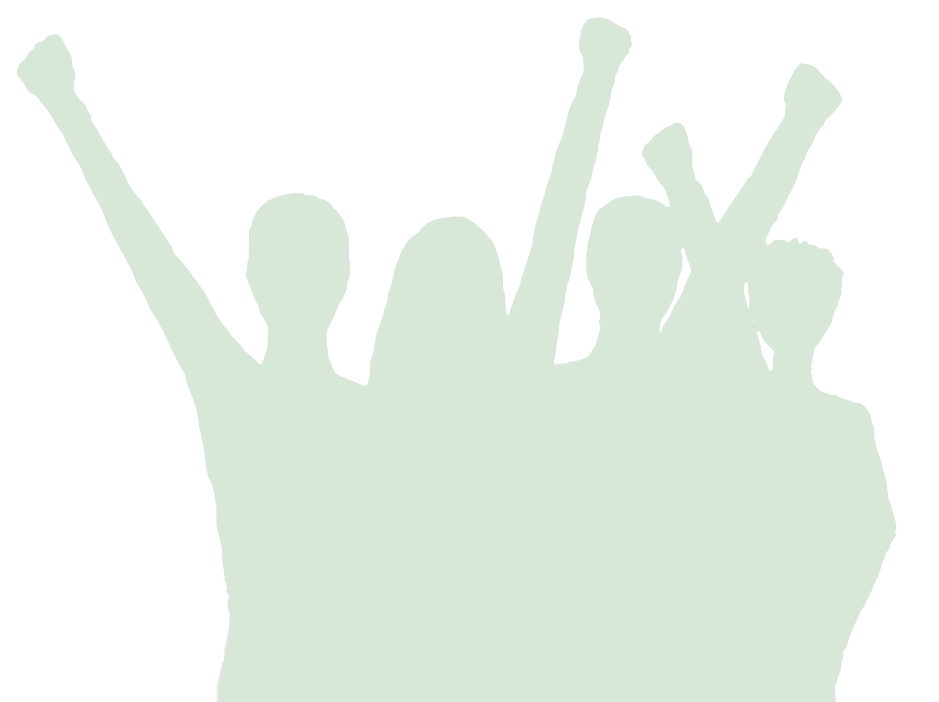 Ordenes de registro
El permiso escrito de un tribunal para registrar e incautar evidencia de un crimen.
Se puede conseguir por teléfono en algunas circunstancias.
Pueden entrar en su caso sin permiso y sin su presencia.
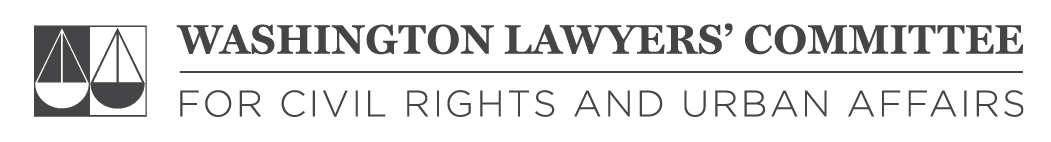 [Speaker Notes: 1) Si tienen una orden – defina “orden” – una hoja de papel firmada por un juez, que contiene la siguiente información: una fecha, hora, cuáles áreas pueden registrar, lo que pueden incautar. Su usted les da permiso para ir mas allá del alcance de la orden, ell@s sí lo van a hacer.

Los límites a las ordenes incluyen las cosas como los vehículos, las dependencias…Asegúrese de leer la orden. 
Si están yendo mas allá del alcance de la orden, quédese tranquil@ y permanezca callad@ y deje que su abogad@ haga que lo que encuentren sea desechado.
Existe lo que se llama una orden telefónica. L@s oficiales pueden registrar cualquier cosa dentro de la envergadura de usted.  
Ejemplo: Cuando un oficial hace una parada de tránsito, no puede registrar su maletero sin una orden. L@s policías están autorizad@s a mentir, así que si dicen tener una orden telefónica, hágales grabarla por audio o video.]
Excepciones al requisito de una orden:
--registro para armas dentro de la “envergadura” (carro o persona) 
--circunstancias apremiantes o emergencias: “persecución en caliente”, 
--la doctrina “a simple vista”: si el público puede verlo, y un policía puede verlo, l@s policías podrán incautarlo legalmente.
DE TODAS FORMAS, ¡NO CONSIENTA!
No se necesita ninguna orden…
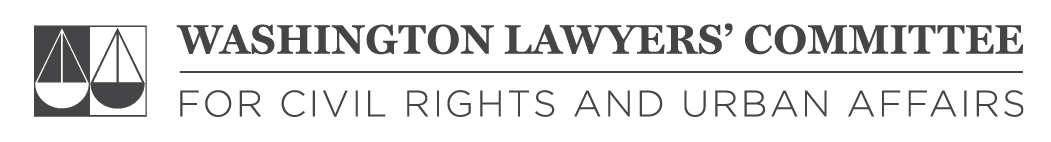 [Speaker Notes: L@s policías pueden registrar cualquier cosa dentro de la envergadura de usted. 
Ejemplo: Cuando un oficial hace una parada de tránsito, no puede registrar su maletero sin orden. L@s policías están autorizad@s a mentir, así que si dicen tener una orden telefónica, hágales grabarla por audio o video.
5) La Ley Patriota (“Patriot Act”, en inglés) – se aplica sólo a l@s agentes federales (FBI, ICE, etc.) y se supone que sólo se usa en los casos de los “crímenes de terrorismo”, lo que es una categoría ambigua 
Lo peor es la disposición de escabullirse & atisbarse (“sneak & peak”, en ingles), que les permite a l@s agentes entrar en su propiedad sin orden y sin supervisión judicial, cuando usted no está en casa, y registrar todo sin nunca avisarle de que han estado allí. Es la mayor amenaza a la 4.a enmienda en la historia.
Adicionalmente, sus fuentes electrónicas están sujetas con mayor frecuencia a registros con o sin ordenes. 
El Acto sobre el Terrorismo en contra de Empresas de Animales (La “AETA”, por sus siglas en inglés) amplió el uso de espionaje para incluir casos en los que tengan evidencia de que usted podría tener información que están buscando (no necesitan tener evidencia de que usted realmente tiene la información). 
El espionaje sin orden se hace bajo la autoridad de estas disposiciones de escabullirse & atisbarse.
Orden Telefónica – ahora pueden llamar para conseguir una orden
Su celular es un dispositivo de seguimiento GPS y pueden escuchar todo. La única forma de impedir ésto es sacando la batería. 
Usted puede usar el programa de encriptación PGP, lo que le permite encriptar documentos y correos electrónicos.
L@s policías SÍ están autorizad@s a mentirle.   

En OR, un “MIP” (“Menor en posesión”, en inglés) es una infracción, por lo que si un oficial detecta cualquier cantidad de alcohol en un menor, le pueden dar una multa de MIP.
-La hierba/marijuana ya no es vulnerable a la doctrina “a simple vista” en OR porque no hay causa probable.]
paradas en la calle o interacciones comunes con las fuerzas del orden
Interacciones voluntarias
Detención
Arresto
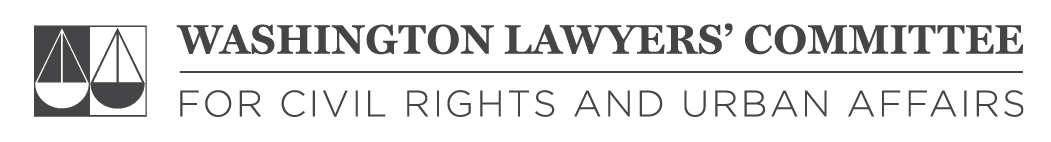 [Speaker Notes: Hay tres niveles diferentes de interacciones con la policía. Es importante poder identificar en cuál nivel usted está, para poder hacer valer sus derechos al máximo.

Vamos a pasar por la línea de tiempo y cubrir todas las posibilidades de un primer encuentro con la policía.

Imagínese una situación en la que l@ enfrenta un policía. Puede ser una situación confusa, agobiante. Quizás usted dice algo que no quiere decir. Tratamos de hacerle recordar la cosa más importante a la gente. 
-Es importante hacer valer nuestros derechos incluso si no tenemos nada que esconder. Si no hacemos valer nuestros derechos, entonces solamente l@s culpables no cumplirán.]
L@s policías pueden mentir o engaÑarl@ y tratarÁn de hacerlo
L@s policías ESTÁN autorizad@s a mentirle o desinformarle. No se engañe. 
Muchas veces le prometerán que la situación será mas fácil para usted si usted coopera plenamente o si les dice lo que quieren saber, pero no tienen que cumplir sus promesas.
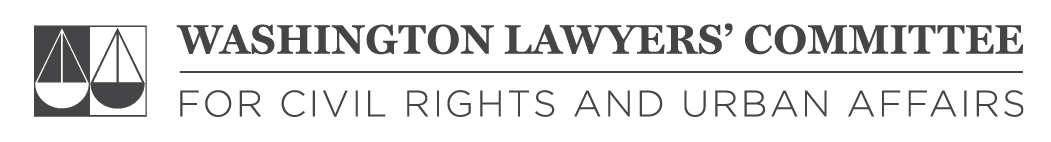 [Speaker Notes: Podrían decir cosas así como “If you answer truthfully you, you can go home.” (“Si usted contesta de verdad, puede irse a casa.”). O, “If you tell what your friends did, nothing will happen to you.” (“Si nos dice lo que hicieron sus amig@s, a usted no le pasará nada.”). O, “If you tell the truth, you don’t need an attorney.” (“Si usted dice la verdad, no necesita a un abogado.”). O, “If you don’t confess, you can go to trial as an adult.” (“Si usted no confiesa, puede ser juzgad@ como adult@.”).- 
Recuerde, lo mejor es pedir un abogado antes de decir nada. Pedir un abogado no l@ hace culpable, no importa lo que le digan.
A veces, usted no podrá irse a casa, a pesar de lo que le digan.]
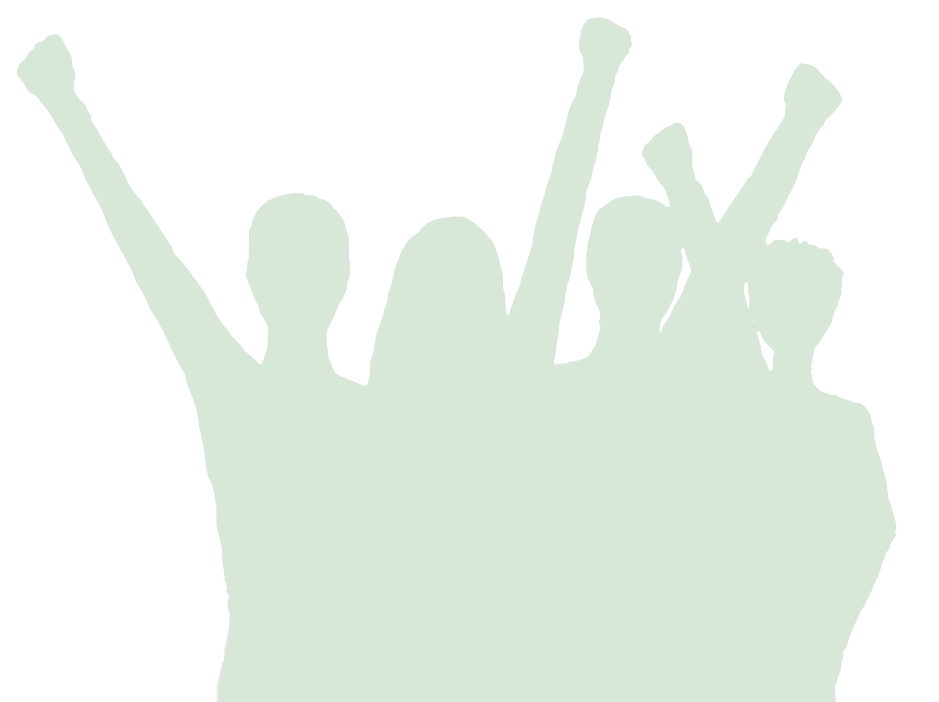 Consejos sobre cÓmo interactuar con l@s policÍas:
Trate de mantener las manos visibles en todo momento. 
Trate de no alejarse de lugares bien iluminados que tienen testig@s, si es posible.
Usted probablemente está siendo grabad@ por un policía, especialmente si termina dentro de un carro de policía. 
Usted tiene el derecho a grabar a l@s policías siempre y cuando no esté  interfiriendo con una investigación.
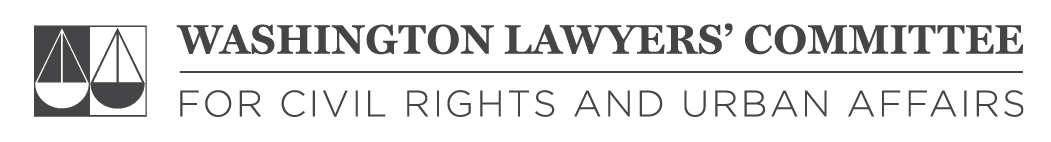 [Speaker Notes: Manos sobre el volante del carro, o en el regazo.
Manos fuera de los bolsillos y en los muslos, si usted está en la calle.

Si usted lleva un arma legal, se le recomienda avisarles a l@s policías de dónde está ubicado. Podrían incautarlo temporalmente, mientras están interactuando con usted. 
Nunca es bueno estar en una situación donde es su palabra contra la de un policía...
No use sarcasmo, no debata, etc.  Presuma que su abuel@, l@s jurad@s, el juez podrían terminar escuchando esta conversación en el tribunal.
Las leyes sobre la grabación de la policía son diferentes en algunos estados. En la mayoría de los estados, usted tiene el derecho a grabar en público siempre y cuando tengan aviso de que usted está grabando. Pueden hacerl@ retroceder (“Copwatching”—la actividad de observar a la policía— normalmente se hace a una distancia de 8-10 pies del arresto/investigación, pero ésto puede variar mucho). 
Lo esencial: no haga que usted y sus filmaciones sean arrestad@s...]
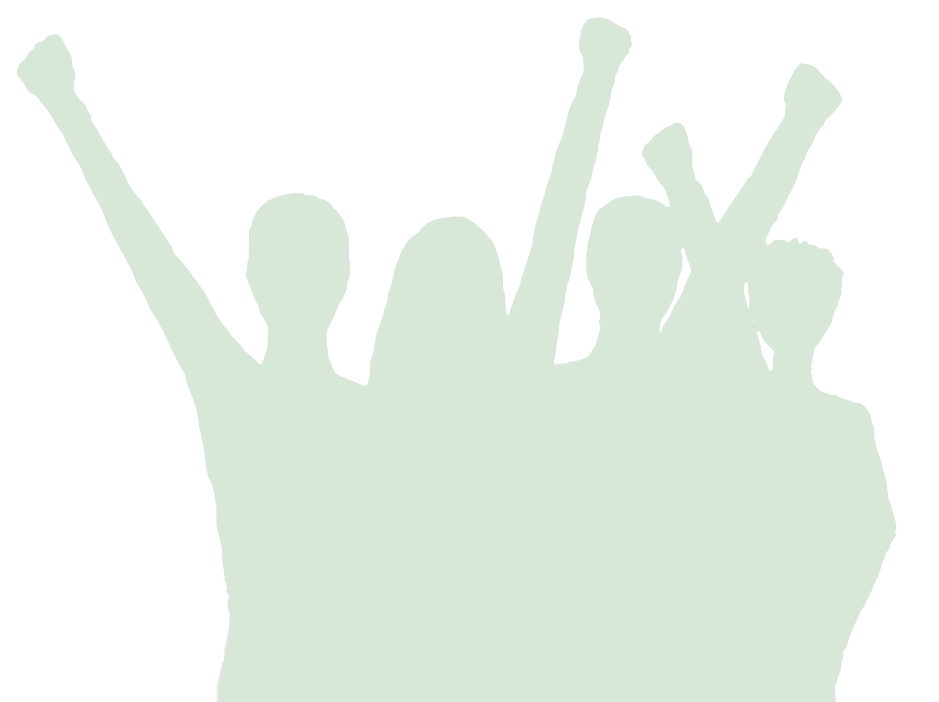 conversación:
Usted no tiene ninguna obligación legal de hablar ni con la policía, FBI, ICE, TSA ni con cualquier investigador. Si usted acepta hablar con ell@s, es muy probable que termina dándoles la misma información que ell@s necesitan para arrestar o procesar a usted o a otra persona.
Su mejor opción es negarse a hablar con ell@s de manera educada pero firme. Siempre niéguese a hablar con ell@s de forma clara, en palabras, en vez de solamente sacudir la cabeza.
PREGUNTE: “Am I being detained? Am I free to go?” (¿Estoy siendo detenid@? ¿Soy libre para irme?)
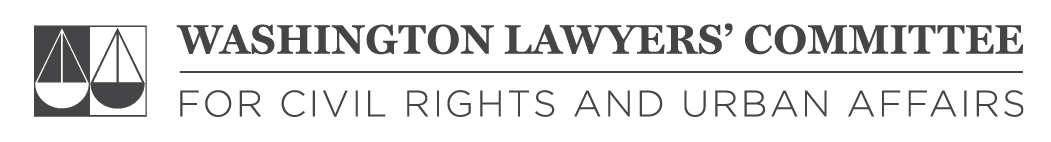 [Speaker Notes: El primer nivel es “mera conversación.” 

La policía tiene el mismo derecho que cualquier otr@ ciudadan@ a acercarse de usted y preguntarle sobre circunstancias de interés, pero usted no tiene que responderles, igual que no tiene que responderle a un extraño en la calle (Dé un ejemplo, como alguien que pide un numero de seguro social)

Dígalo en voz alta, porque el silencio = el acuerdo en términos legales. No cuente con el silencio ni con gestos. De hecho, según un NUEVO CASO DE LA CORTE SUPREMA, usted tiene que hacer valer sus derechos en palabras. El silencio es considerado como el acuerdo/el consentimiento. Si usted está silencios@, ell@ harán lo que les dé la gana. El caso Berghuis v. Thompkins (2010), reduce aún más las protecciones para l@s acusad@s. 

Los límites de la fase “mera conversación”:
-Sin la sospecha razonable de que usted esté involucrad@ en alguna actividad delictiva, un policía no puede detenerl@.   
Usted no tiene que responder ninguna pregunta en este nivel de interacción.
Su usted acepta hablar con ell@s, lo está haciendo de forma voluntaria. Pero la información que usted les dé probablemente se usará para arrestar a usted o a alguien mas. 
La mayoría de l@s policías tienen aparato registrador. Considere la manera en que ésto esté relacionado con el sarcasmo. Lo que usted diga se transcribirá de forma literal, así que no diga “Ah sí, acabo de robar esa casa.” 
En OR, usted no tiene que darle su identificación a un policía en este nivel de interacción, a menos que usted esté en vehículo motorizado. La ley estatal determina si usted tiene que mostrar la identificación o no, así que algunos estados son diferentes en este sentido.

Una prueba: Para determinar si efectivamente usted se encuentra en una situación del primer nivel, pregunte si usted es libre para irse (“Am I free to go?”). Es importante estar educad@, pero firme.
Su negativa a hablar tiene que ser verbal. El silencio, en el mundo legal, es el consentimiento o el acuerdo, por lo que usted no puede simplemente sacudir la cabeza. Muchos uniformes de policía tienen aparato registrador. Una negativa que no es oral no se registraría en la grabación. 
 Ejemplos: “Am I being detained?” (“¿Estoy siendo detenid@?”) / “I do not wish to speak with you. Am I free to go?” (“No me gustaría hablar con usted. ¿Soy libre para irme?”)
 Si l@s policías no dicen que l@ están deteniendo, entonces aléjese para que haya distancia FÍSICA entre usted y la policía. Aléjese, caminando.]
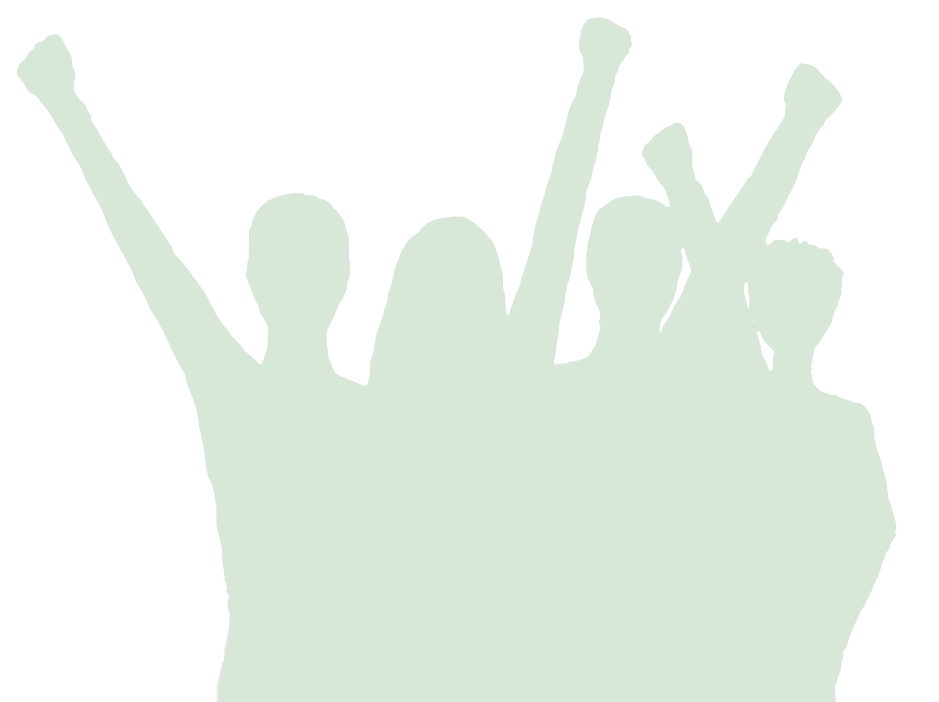 detención:
Un policía sólo l@ puede detener si tiene una sospecha razonable de que usted está involucrad@ en un crimen. 
La “sospecha razonable” tiene que ser más que un mero presentimiento. 
L@s policías tienen que poder poner su “sospecha razonable” en palabras. Bajo la ley, ésto se llama la disposición “sospecha articulada.” 
PREGUNTE: Am I being detained? (“¿Estoy siendo detenid@?”) SI ES ASÍ, PREGUNTE: Why? (“¿Por qué?”)
Si un policía empieza a hacer un registro, diga: I DON’T CONSENT (to this search). (“YO NO CONSIENTO (a este registro)”).
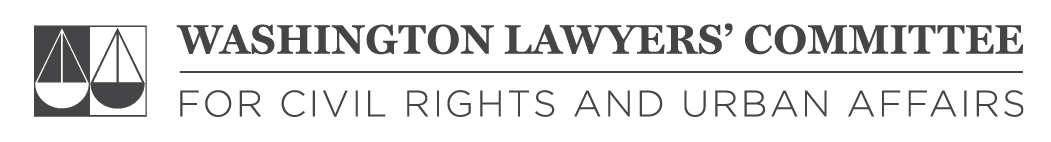 [Speaker Notes: El próximo nivel es la detención.
*Lea esta diapositiva para jerga legal importante*
Si un policía sospecha razonablemente que usted ha estado involucrad@ en un crimen, l@ puede detener para interrogarl@.
 Defina sospecha razonable = La “sospecha razonable” es más que un presentimiento. La policía tiene que sospechar o que usted acaba de cometer un crimen o que está a punto de cometer un crimen, y tiene que poder articularle a usted cúal es el crimen en el que sospecha que usted estaba involucrad@.
Pregunte, “Why am I being detained?” (“¿Por qué estoy siendo detenid@?”) 
Asegúrese de recordar qué es lo que el oficial dice tener como la base de su sospecha razonable, porque si lo que le dice a usted es diferente de lo que aparece en el informe policial, entonces su abogad@ defensor@ podría usar esta diferencia para hacer que las acusaciones sean desechadas.
En OR, usted de hecho nunca tiene que darles su identificación física a menos que esté manejando, pero si usted está siendo detenid@, sí les tiene que dar tres datos básicos. Vamos a hablar de ésto ahorita.]
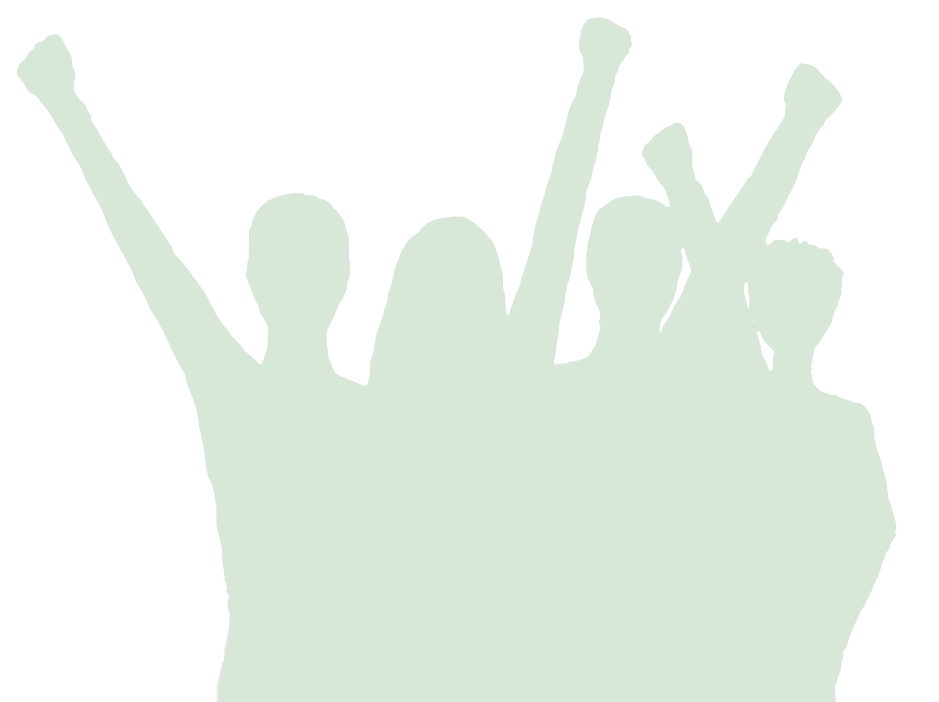 QuÉ hacer si l@ para la policÍa
¡Recuerde!  Cualquier cosa que usted diga puede ser y será, usada en su contra. Mantenga la calma y el control sobre sus palabras y sus acciones. Evite discutir con la policía, pero haga valer sus derechos de forma firme. 
No corra ni resista nunca aunque crea que la parada sea irrazonable o ilegal.   
Pregunte si usted es libre para irse (“Am I free to leave?”); si responden que sí, entonces váyase. Usted no tiene que darles su identificación si no l@ están deteniendo (a menos que usted esté manejando un vehículo motorizado). 
¡¡¡NUNCA CONSIENTA A NINGÚN REGISTRO!!!
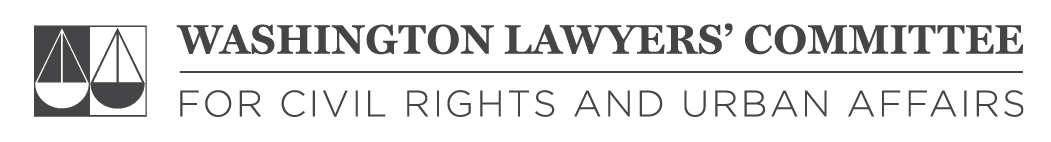 [Speaker Notes: Pare. Respire profundo. Todas sus acciones pueden ser malinterpretadas en un informe policial/reporte de incidente. Es importante no darles nunca ningún argumento que pueda ser usado en su contra. 

El primero paso de una interacción con la policía es preguntarles si usted es libre para irse (“Am I free to leave?”); si responden que sí, entonces váyase. Recuerde que usted no tiene que darles su identificación si no l@ están deteniendo, a menos que usted esté manejando un vehículo motorizado. 

Usted puede invocar sus derechos bajo la 5.a enmienda y guardar silencio. 
 - Es importante recordar que cualquier cosa que usted diga puede ser y será usada en su contra o en contra de alguien más. 
 - Lo mejor es mantener la calma y hacer valer (verbalmente) sus derechos de forma firme. 

 No huya, aunque crea que lo que le está pasando es irrazonable o ilegal; ésto podría dar lugar a un arresto.

NO CONSIENTA NUNCA A NINGÚN REGISTRO. Incluso si un policía l@ puede registrar legalmente, no consienta aun así (porque nunca se sabe…)]
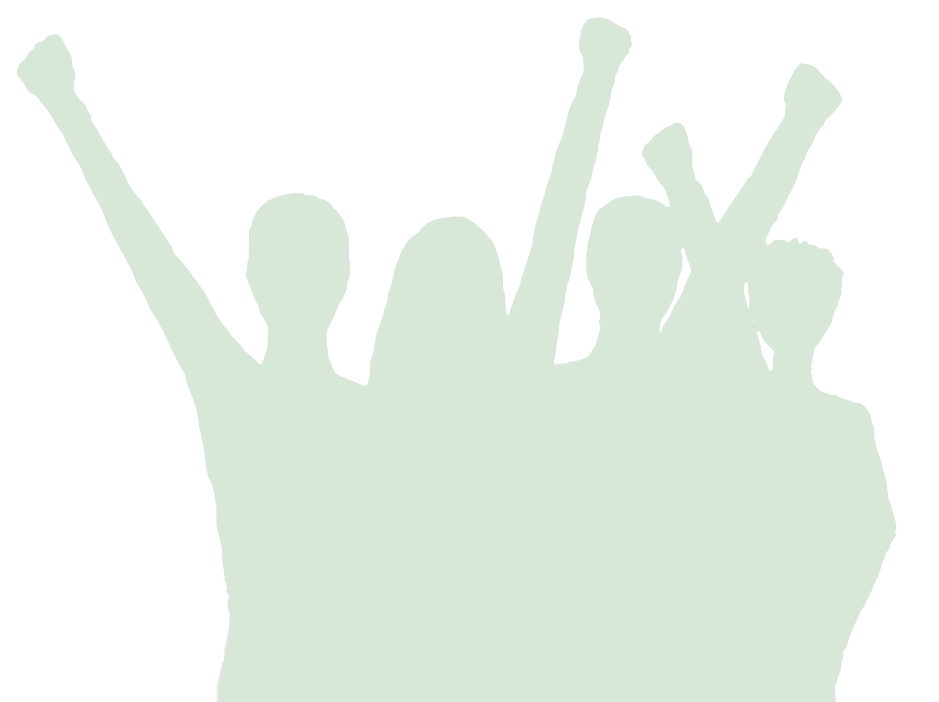 Si usted no es libre para irse, pregunte por quÉ estÁ siendo detenid@
Usted tiene que proveer su nombre, dirección y fecha de nacimiento si l@ detienen, pero no tiene que decir nada más. Dar un nombre falso es un crimen. L@s policías tienen que decirle su nombre, agencia y número de placa.
Pueden cachearl@ a usted, y pueden registrar cualquier propiedad al alcance (de usted) si sospechan razonablemente que usted constituye una amenaza inminente de daño físico grave.
Anote todo lo que pueda recordar de la interacción con la policía, incluyendo los nombres de l@s policías y sus números de placa.
NO CONSIENTA A NINGÚN REGISTRO
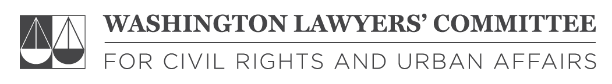 [Speaker Notes: - En el nivel de detención, usted les tiene que dar su información identificatoria si se la piden. 
 - La información identificatoria consiste en su nombre, dirección y fecha de nacimiento. No les tiene que dar su numero de seguro social ni ninguna información más; no les tiene que dar necesariamente su tarjeta de identificación siempre y cuando usted les provea su nombre, dirección y fecha de nacimiento.
 - Si usted sólo está de paso en el área, puede decirlo. Sin embargo, esto podría plantear un problema en cuanto a su liberación, si usted es arrestad@.
 - - Dar un nombre falso es una ofensa criminal.
USTED AÚN TIENE EL DERECHO BAJO LA 5.a ENMIENDA A GUARDAR SILENCIO, PERO SI NO SE IDENTIFICA, L@ PUEDEN LLEVAR A LA CÁRCEL PARA VERIFICAR SU IDENTIDAD TOMÁNDOLE SUS HUELLAS.

L@s policías pueden cachearle la ropa si tienen una sospecha razonable de que usted lleva una arma oculta.; no resista físicamente pero hágales claro que usted no consiente a ningún registro más. Lo que usted decida decirle a la policía es importante—se puede usar en su contra más tarde y le puede dar a la policía la causa probable que necesitan para arrestarl@. 
 - Prueba: “Amenaza inminente de daño físico grave” es la base de un cacheo. El policía no puede ir más allá de asegurarse de que usted no lleva ninguna arma oculta / de que usted no constituye una “amenaza inminente de daño físico grave” para él. No puede buscar dentro de su bote de “Altoids” (su bote de mentas) para encontrar su hierba/marihuana.

Usted no tiene que consentir a ningún registro.
 - Sin embargo, si la policía tiene causa probable o una orden, entonces no necesitan su consentimiento. Aún es importante negarse verbalmente a consentir al registro. Ésto no l@s parará, pero si el registro es ilegal, entonces la policía no podrá decir más tarde que usted consintió.
 - - Si l@s policías dicen tener una orden, pídales que se la muestren. Una orden tiene que tener la firma de un juez, la fecha, y la descripción de lo que la policía tiene permitido registrar. 
 - - - Si la orden dice “the house” (“la casa”), pero no “the shed” (“el cobertizo”), entonces l@s policías no pueden registrar el cobertizo. Si usted l@s ve a l@s policías registrar un área que no esté descrito en la orden, no les avise. El error podría hacer que cualquier evidencia que obtengan en el registro sea desechada. 

 Recuerde los nombres y números de placa de l@s oficiales y anote todo sobre el incidente lo antes posible. Los recuerdos se desvanecen con el tiempo y usted va a querer tener un relato preciso y correcto que podrá presentar frente al informe policial del oficial.]
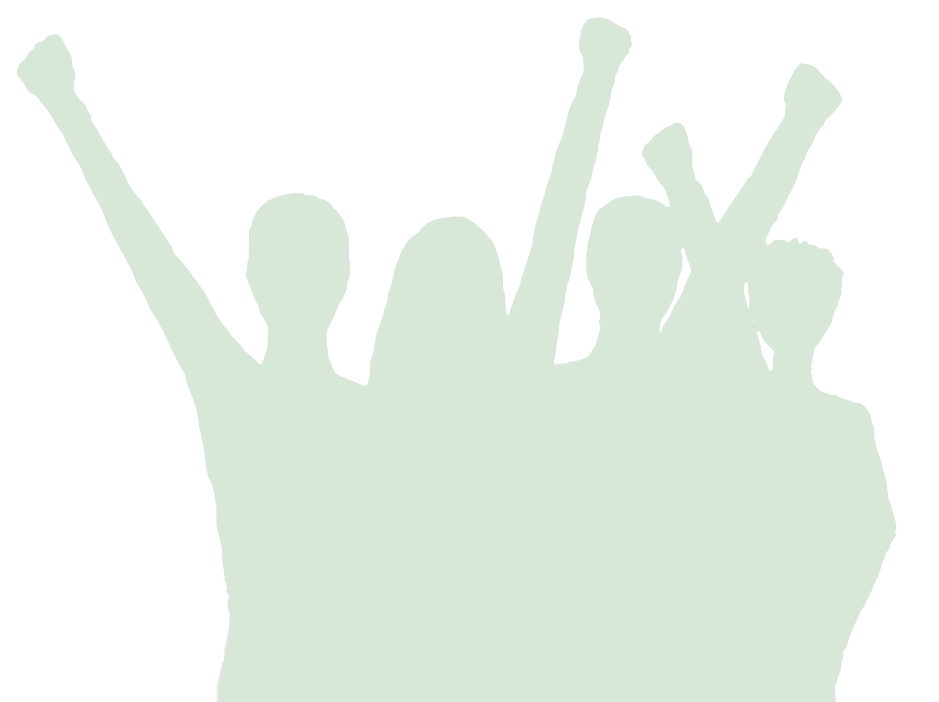 ¿Estoy bajo arresto?
La policía no puede moverl@ a usted a menos que esté bajo arresto 
Si l@ arrestan, pida un abogado inmediatamente. No responda ninguna pregunta de la policía.
Las personas menores de 18 años tienen los mismos derechos, pero normalmente le son liberadas de la cárcel solamente a un padre/tutor. 
Si usted está herid@, busque atención médica y tome fotos.
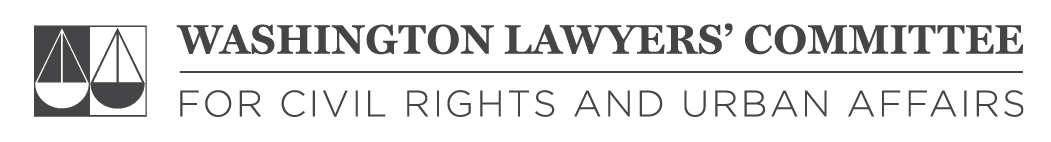 [Speaker Notes: *Siga elaborando la línea de tiempo de un encuentro con la policía. Esta parte sería la tercera fase. 

Si l@s policías dicen que usted está bajo arresto, entonces en este momento, es probable que usted va a ir a la cárcel, así que trate de mantener la calme y de recordar sus derechos. 
 - Usted debería pedir un abogado inmediatamente cuando l@ ponen bajo custodia, y a partir de entonces hacer valer su derecho a guardar silencio. Luego espere su abogad@ antes de decir nada.

Si l@s policías tratan de trasladarl@ a otro área, pregúnteles—antes de que l@ muevan—si usted está bajo arresto.

Cualquier persona menor de 18 años tiene los mismos derechos, pero normalmente la cárcel se la liberará solo a un padre o a un tutor que llega en persona a la cárcel. En cambio, l@s adult@s son liberad@s “bajo palabra” (lo que significa que cuando l@s adult@s son liberad@s, pueden irse sin que nadie l@s recoja).

Si usted se niega a dar su nombre y dirección cuando está bajo custodia, no será elegible para ser liberad@ ni para recibir un abogado nombrado por el tribunal. L@ registrarán como “John/Jane Doe” (lo que es el nombre general dado cuando no se sabe el nombre de alguien).

Dentro de un período de tiempo razonable, la policía tiene que dejarle hacer una llamada a su abogado y no pueden escuchar esta llamada legalmente—pero presume que sí la van a escuchar. 

No hable con otras personas arrestadas sobre las circunstancias de su arresto—nunca se sabe quien puede estar escuchando.

Le tienen que proveer atención médica adecuada mientras está bajo custodia. Si usted usa medicamentos, avíseles a l@s oficiales de la cárcel inmediatamente y repetidamente. Si usted está herid@, pida atención médica repetidamente y tome fotos de sus heridas lo antes posible. 

Si usted tiene restricciones dietéticas por razones de salud o de su religión, puede que la cárcel tenga que proveerle comidas alternativas. Avíseles a l@s oficiales de la cárcel de cuáles son sus necesidades dietéticas en cuanto usted llegue allí. Si la cárcel no acomoda estas necesidades, comience inmediatamente el proceso de reclamación.]
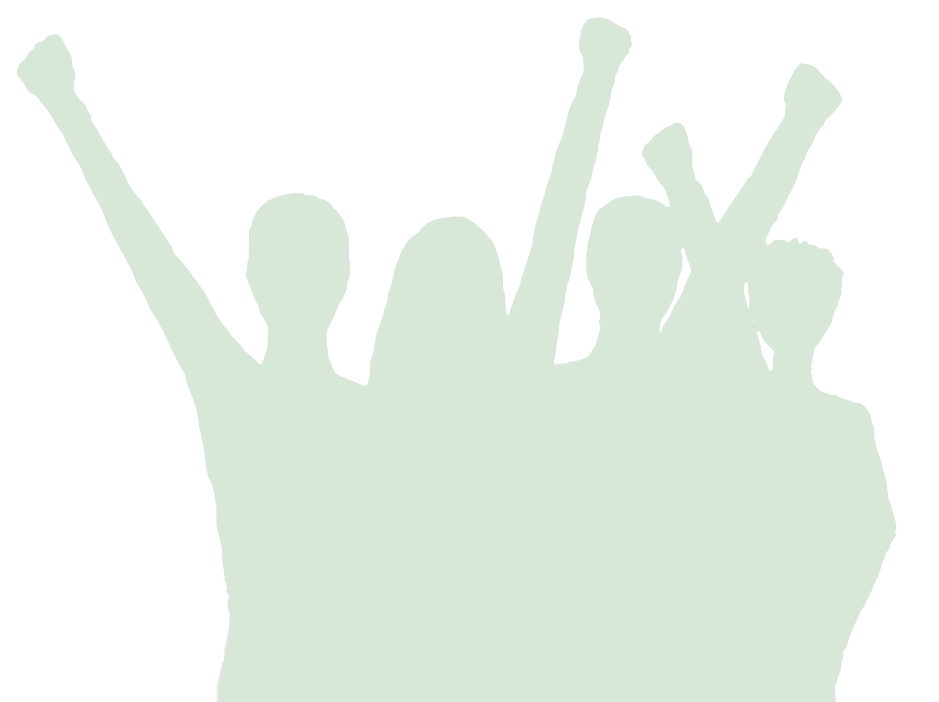 arresto: entonces, usted va a la cÁrcel
La policía puede arrestarl@ si l@ ven incumplir la ley, tienen causa probable para creer que usted ha cometido un crimen, o tienen una orden de arresto, firmada por un juez, en su contra.
Si usted comete un acto de desobediencia civil no violenta, entonces ha incumplido la ley – muy probablemente en frente de policías – y por lo tanto pueden arrestarl@ porque han sido testig@s del acto.
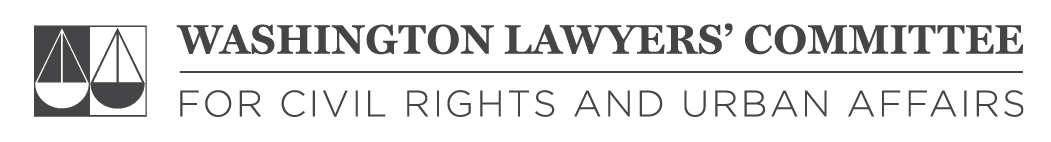 [Speaker Notes: Defina causa probable: significa que es más probable que no que usted ha cometido un crimen (es decir, significa que la probabilidad de que usted ha cometido un crimen es mayor que la probabilidad de que usted no lo ha cometido).
Un solo informante es suficiente para proveer causa probable.
Pueden arrestarl@ también con una orden judicial de arresto (“bench warrant”, en inglés), si por ejemplo usted se ha perdido su cita en el tribunal
 Excepción: para delitos menores, pueden “citar y liberar” (cite and release”, en ingles), pero queda a su discreción (de la policía)]
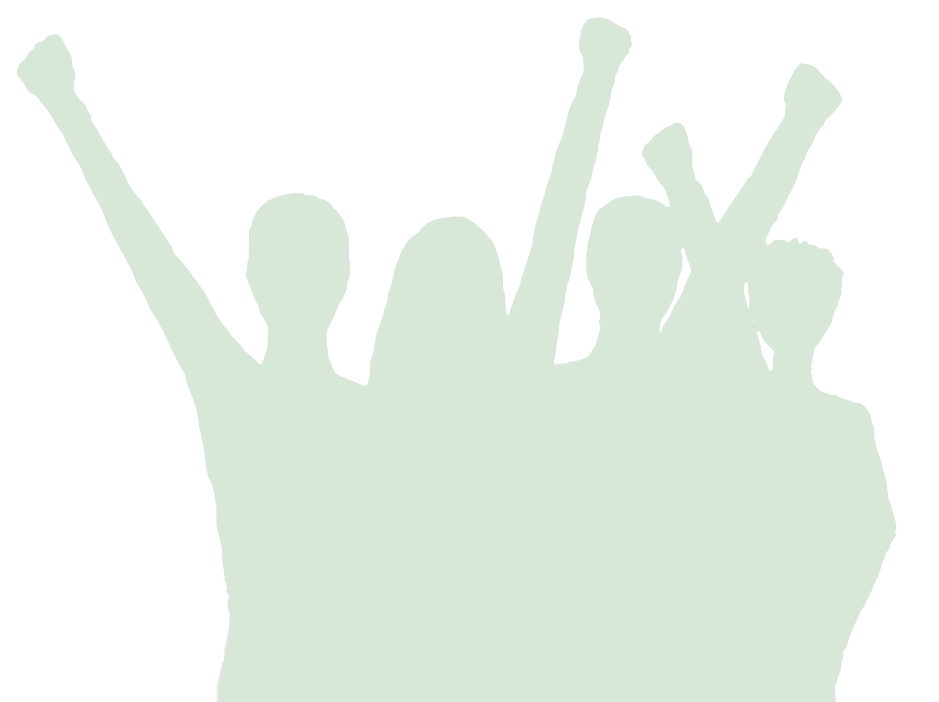 Arresto: registros
Cuando están haciendo un arresto, l@s policías tienen permitido registrarl@ “hasta la piel.” 
Ell@s pueden registrar sus bolsos, y pueden registrar su vehículo. 
Cualquier policía que registra su cuerpo debe ser del género de usted. 
Pueden quitarle las perforaciones transdérmicas.
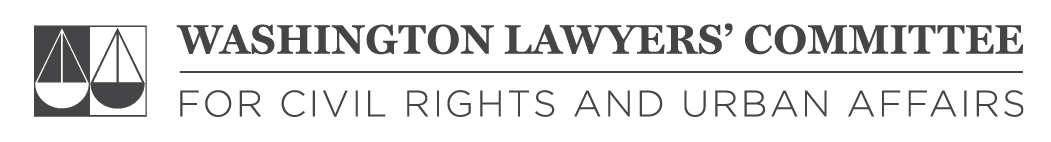 [Speaker Notes: Cuando están haciendo un arresto, l@s policías tienen permitido registrarl@ “hasta la piel.” La base de este registro es buscar cualquier arma (para la seguridad del oficial) y buscar sustancias reguladas, métodos de escape, o objetos de valor antes de ponerl@ bajo custodia. 
No es igual a un cacheo al desnudo. Los cacheos al desnudo son inconstitucionales en todos los casos menos los crímenes mas graves. 
- Prueba: l@s policías pueden registrar cualquier área al alcance o dentro de la envergadura de usted. 
- Ésto significa que la policía puede registrar los compartimentos desbloqueados de su vehículo y cualquier bolso al alcance de la mano. 
Usted tiene el derecho a ser registrad@ por un oficial de su propio género, por lo que, si el oficial que l@ está arrestando es de otro género, usted tiene el derecho a pedirle que traiga un oficial del mismo género de usted para que ést@ haga el registro. 
Para acceder a un maletero, tienen que conseguir una orden administrativa, lo que siempre se les otorga. 
Para proteger una guantera bloqueada, usted la puede bloquear. Si quieren registrarla, pueden pedirle la llave, o la romperán para abrirla.
Para otros artículos bloqueados, la prueba general es: si usted puede acceder a ello, ell@s lo registrarán.]
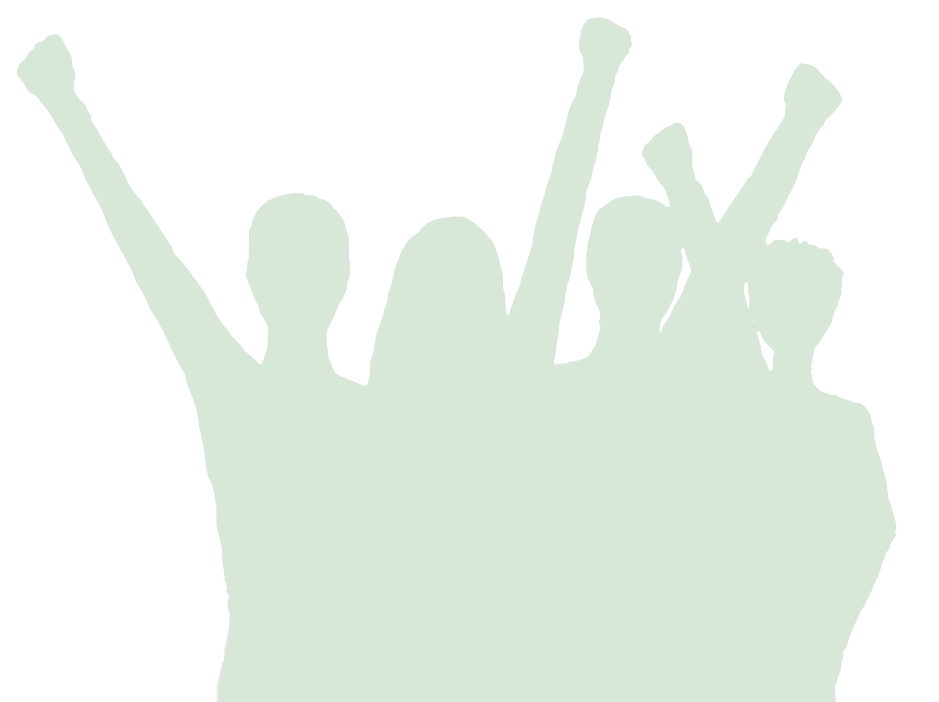 ¿ Me pueden arrestar por haber incumplido la orden “quedarse en casa”?
D.C. 
Sí. La violación intencionada de la orden podría resultar en una pena máxima de prisión de 90 días, una multa máxima de $5000, o las dos. 
MD
Sí. La violación intencionada de la orden podría resultar en una pena máxima de prisión de un año, una multa máxima de $5000, o las dos. 
VA 
Sí. Las violaciones de todas las disposiciones de la orden, MENOS la que prohíbe que se salga de casa, podrían resultar en una pena máxima de prisión de un año, una multa máxima de $2500, o las dos.
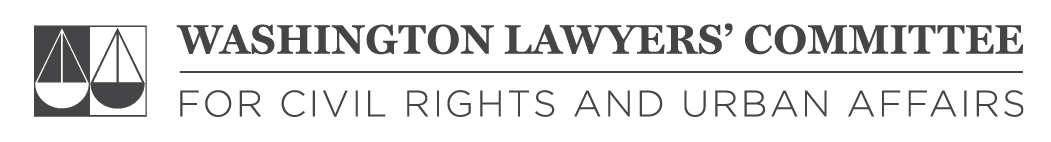 [Speaker Notes: - En el nivel de detención, usted les tiene que dar su información identificatoria si se la piden. 
 - La información identificatoria consiste en su nombre, dirección y fecha de nacimiento. No les tiene que dar su numero de seguro social ni ninguna información más; no les tiene que dar necesariamente su tarjeta de identificación siempre y cuando usted les provea su nombre, dirección y fecha de nacimiento.
 - Si usted sólo está de paso en el área, puede decirlo. Sin embargo, esto podría plantear un problema en cuanto a su liberación, si usted es arrestad@.
 - - Dar un nombre falso es una ofensa criminal.
USTED AÚN TIENE EL DERECHO BAJO LA 5.a ENMIENDA A GUARDAR SILENCIO, PERO SI NO SE IDENTIFICA, L@ PUEDEN LLEVAR A LA CÁRCEL PARA VERIFICAR SU IDENTIDAD TOMÁNDOLE SUS HUELLAS.

L@s policías pueden cachearle la ropa si tienen una sospecha razonable de que usted lleva una arma oculta.; no resista físicamente pero hágales claro que usted no consiente a ningún registro más. Lo que usted decida decirle a la policía es importante—se puede usar en su contra más tarde y le puede dar a la policía la causa probable que necesitan para arrestarl@. 
 - Prueba: “Amenaza inminente de daño físico grave” es la base de un cacheo. El policía no puede ir más allá de asegurarse de que usted no lleva ninguna arma oculta / de que usted no constituye una “amenaza inminente de daño físico grave” para él. No puede buscar dentro de su bote de “Altoids” (su bote de mentas) para encontrar su hierba/marihuana.

Usted no tiene que consentir a ningún registro.
 - Sin embargo, si la policía tiene causa probable o una orden, entonces no necesitan su consentimiento. Aún es importante negarse verbalmente a consentir al registro. Ésto no l@s parará, pero si el registro es ilegal, entonces la policía no podrá decir más tarde que usted consintió.
 - - Si l@s policías dicen tener una orden, pídales que se la muestren. Una orden tiene que tener la firma de un juez, la fecha, y la descripción de lo que la policía tiene permitido registrar. 
 - - - Si la orden dice “the house” (“la casa”), pero no “the shed” (“el cobertizo”), entonces l@s policías no pueden registrar el cobertizo. Si usted l@s ve a l@s policías registrar un área que no esté descrito en la orden, no les avise. El error podría hacer que cualquier evidencia que obtengan en el registro sea desechada. 

 Recuerde los nombres y números de placa de l@s oficiales y anote todo sobre el incidente lo antes posible. Los recuerdos se desvanecen con el tiempo y usted va a querer tener un relato preciso y correcto que podrá presentar frente al informe policial del oficial.]
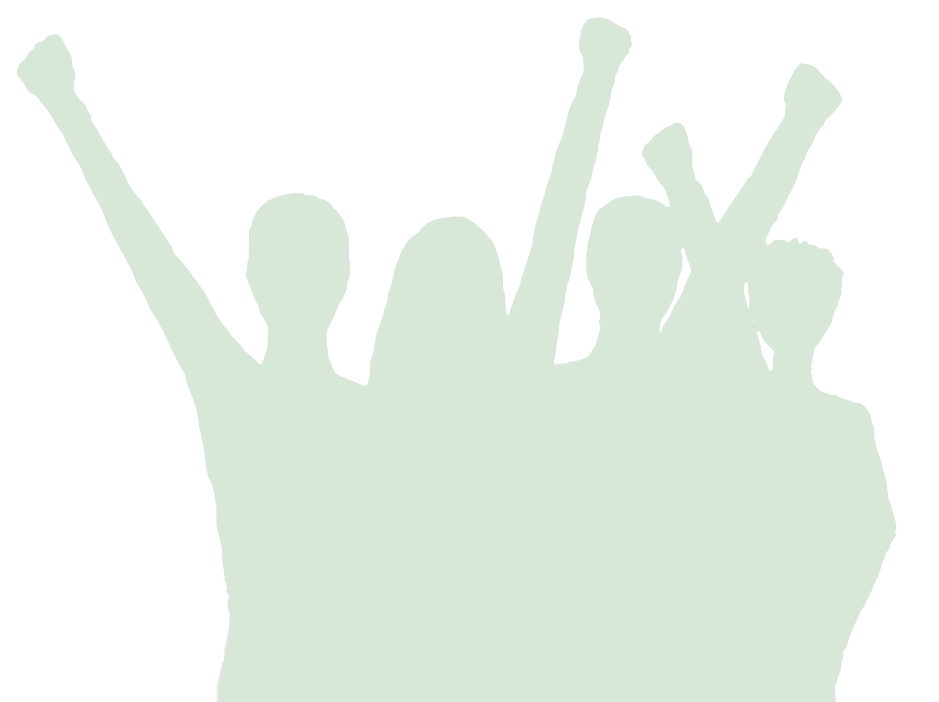 ¡Haga valer sus derechos!
"I am going to remain silent, and I want to contact an attorney.“ (“Voy a guardar silencio, y quiero contactar a un abogado.”)
Esta frase invoca de forma inmediata sus derechos constitucionales bajo la Quinta Enmienda, los cuales l@ protegen de la interrogación policial. Una vez que usted haya dicho estas palabras, l@s policías tienen la obligación legal de dejar de interrogarl@.
Aunque usted no tenga abogad@, l@s policías tienen que proveerle un directorio. ¡Invocar su derecho a tener presente un abogado es un derecho fundamental!
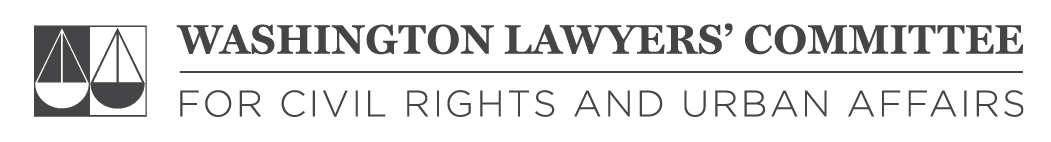 [Speaker Notes: -Hay muchas maneras de decir ésto, pero lo esencial es decirlo de forma verbal y clara. Decir “I want to invoke the 5th Amendment” (“ Quiero invocar la 5.a enmienda”) no es tan claro como decir:  
- - “I am going to remain silent, and I want to contact an attorney.” (“Voy a guardar silencio, y quiero contactar a un abogado.”)
- - I am asserting my right to remain silent and I I wish to speak with an/my attorney.” (“Estoy haciendo valer mi derecho a guardar silencio, y quiero hablar con un/mi abogad@.”)
 
Repita esas palabras mágicas. Se conoce como “la invocación de sus derechos bajo la 5.a Enmienda.”

- Si usted no tiene abogad@, la policía tiene que proveerle un directorio y un número razonable de llamadas telefónicas para encontrar un@.

Tenga en mente la imagen siguiente: cuando usted pide hablar con un abogado y hace valer su derecho a guardar silencio, está construyendo una burbuja de protección a su alrededor. L@s policías ya no pueden interrogarl@. Si siguen interrogandol@, su abogad@ probablemente va a poder hacer que las respuestas que obtengan sean desechadas.
Si usted comienza a hablar otra vez, aun si sólo es una conversación casual para romper la tensión, entonces usted estalla su burbuja de protección, y l@s policias pueden empezar a hacerle preguntas otra vez. Usted tiene que pedir un abogado y decirles que va a guardar silencio para que la burbuja se reestablezca. 

En OR, usted tiene que ser procesad@ (llevad@ ante un juez) dentro de 48 horas. Una vez que esté en el tribunal, le asignarán un abogado.
No tiene sentido empezar a hablar sin su abogad@ si l@ han acusado de algo grave.]
Los derechos “miranda” (“Miranda Rights”, en inglÉs)
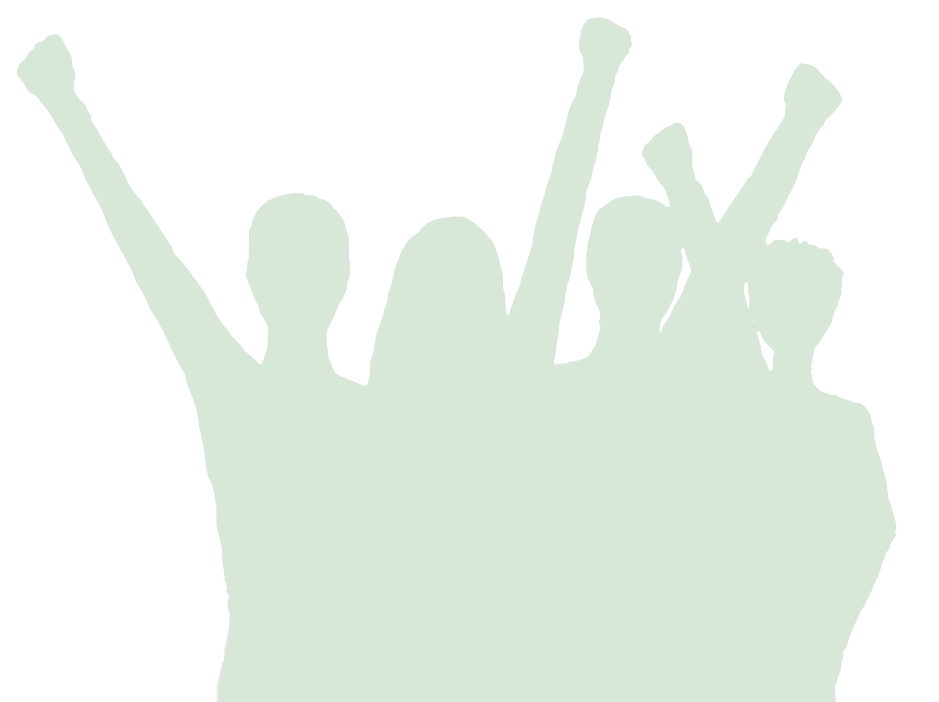 You have the right to remain silent and to refuse to answer questions. (Usted tiene el derecho a guardar silencio y a negarse a responder preguntas.)
Anything you do say can and Will be used against you in a court of law. (Cualquier cosa que usted diga puede ser y será usada en su contra en un tribunal.)
You have the right to an attorney and to have an attorney present when questioned. (Usted tiene derecho a un abogado y a tener presente un abogado cuando l@ interrogan.)
If you cannot afford an attorney, one Will be appointed to you at no charge. (Si usted no puede pagarse un abogado, le asignarán un@ gratis.)
If you decide to answer questions now, without an attorney present, you Will retain the right to stop answering at any time until you talk to an attorney. (Si usted decide responder preguntas ahora, sin ningún abogado presente, usted retendrá el derecho a parar de responder en cualquier momento hasta que hable con un abogado.)
Do you understand these rights as explained to you? (¿Usted entiende estos derechos, tales como le han sido explicados?)
Knowing and understanding your rights as I have explained them to you, are you willing to answer my questions without an attorney present? (Ya que usted conoce y entiende estos derechos tales como se los he explicado, ¿está usted dispuest@ a responder mis preguntas sin ningún abogado presente?)
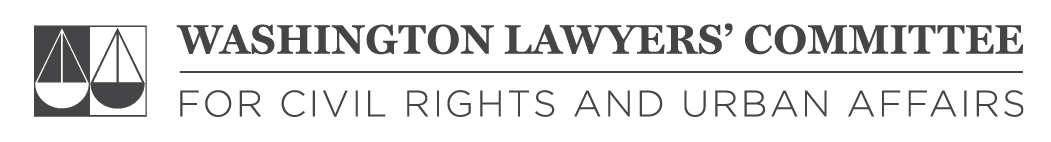 [Speaker Notes: Éstos son los derechos “Miranda” (“Miranda rights”, en inglés). 
Es un mito que l@s policías tengan que recordarle estos derechos cuando l@ arrestan. Sin embargo, l@s policías NO tienen que decirle estos derechos cuando l@ arrestan. 
Además, l@s policías tienen el derecho a mentirle. ¿Usted quisiera realmente que l@s policías le informaran de cuáles son sus derechos?]
“reclamación de derechos"
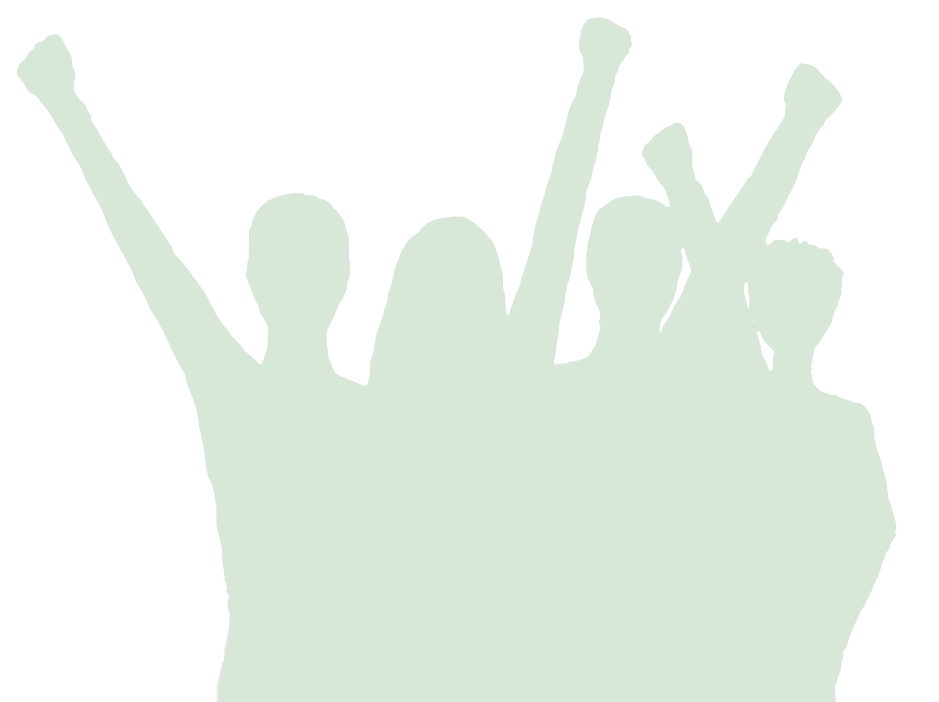 I will not talk to you or anyone about anything. (“No voy a hablar con usted ni con nadie acerca de nada.”)
I demand to have an attorney present before I speak to you or anyone. (“Exijo tener presente un abogado antes de hablar con usted o con cualquier otra persona.”)
I will not answer any questions, or reply to any charges, without my attorney present. (“No voy a responder ninguna pregunta ni cargo sin mi abogad@ presente.”)
I do not agree to perform any test, consent to any searches, or participate in any line-ups, except DUI tests that don’t involve words. (“No acepto hacer ninguna prueba, consentir a ningún registro, ni participar en ninguna rueda de reconocimiento, menos una prueba de sobriedad que no requiere palabras.”)
I will not sign anything unless my attorney agrees I should do so, except jail release agreement. (“Yo no firmaré nada a menos que mi abogad@ esté de acuerdo, con la excepción de un acuerdo de liberación de la cárcel.”)
I will not waive any of my constitutional rights. (“Yo no renunciaré a ningún derecho constitucional.”)
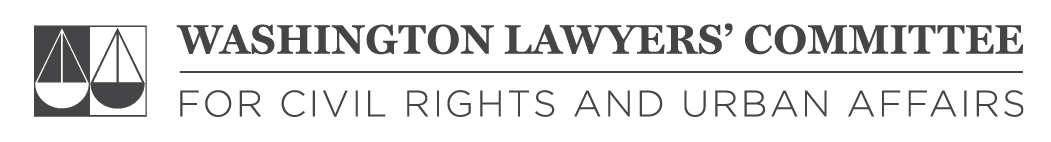 [Speaker Notes: Los derechos “Miranda” son largos y difíciles de recordar, por lo que le proveemos aquí una “Reclamación de Derechos.” Es una lista que reivindica los mismos derechos, con lenguaje mas memorable y familiar.
En vez de esperar a que le lean sus derechos “Miranda,” USTED debería declarar SUS derechos.
En OR, tienen que llevarl@ ante un juez dentro de 48 horas. Un juez, en un tribunal, es la única persona con quien usted tiene que hablar.
En cuanto a las pruebas: podrían conseguir su orina, sangre, ADN, ejemplar de su voz o escritura, ruedas de reconocimiento, etc. No l@s deje hacerlo. La única forma en que pueden hacer ésto es teniendo una orden o su consentimiento.
La única cosa que usted puede firmar es el acuerdo de liberación. Si cree que éste se ve sospechoso, lléveselo a su abogad@, pero proceda y fírmelo. 
EXCEPCIÓN: Hay una prueba que usted tiene que completar en OR. Al momento de recibir su licencia de conducir en OR, usted consiente a las pruebas de sobriedad y de alcoholemia.
La razón por la cual usted tiene que consentir a pruebas de sobriedad y de alcoholemia es que hay casos recientes, incluso algunos que han llegado a la Corte Suprema, según los cuales éstas no son “pruebas de testimonio,” es decir que no exigen que usted diga palabras que l@ incriminan. Son pruebas de sus habilidades, no son una admisión de culpabilidad. Estas pruebas son las de alcoholemia y de coordinación física. No incluyen respuestas verbales.
Si usted se niega a hacer una prueba de alcoholemia, pierde de forma automática su licencia de conducir por un año. La mayoría de l@s abogad@s defensor@s les aconsejan a sus clientes que hagan la prueba. Además, hay una nueva ley en OR que cobra $1500 por negarse a hacer esta prueba. 
Si usted SÍ hace la prueba de alcoholemia, perderá su licencia por sólo 90 días, si es su primera ofensa.
Si usted puede recordar la última frase (de arriba, en la diapositiva), es una frase que l@ protege por si acaso. Normalmente, su abogad@ puede organizarle una defensa basada en esta frase.
Firmar documentos es especialmente peligroso para personas que no hablan ingles, quienes a veces firman su propio acuerdo de deportación.
EXCEPCIONES: Si es un acuerdo de liberación, proceda y fírmelo o si no tendrá que quedarse en la cárcel.

Si usted está haciendo bicicleta, Y NO TIENE LICENCIA DE CONDUCIR puede negarse a hacer la prueba porque no se necesita ninguna identificación para hacer bicicleta y si usted no tiene licencia de conducir, entonces no puede haber firmado el documento y, así, haber consentido a las pruebas. Pero si usted tiene licencia de conducir y es condenad@, perderá su licencia de conducir. Se llama “PUI”—(Pedaleando Bajo la Influencia, por sus siglas en inglés).

Hay una versión de esta reclamación imprimida al revés de las tarjetas comerciales del CLDC, por si se le olvida.]
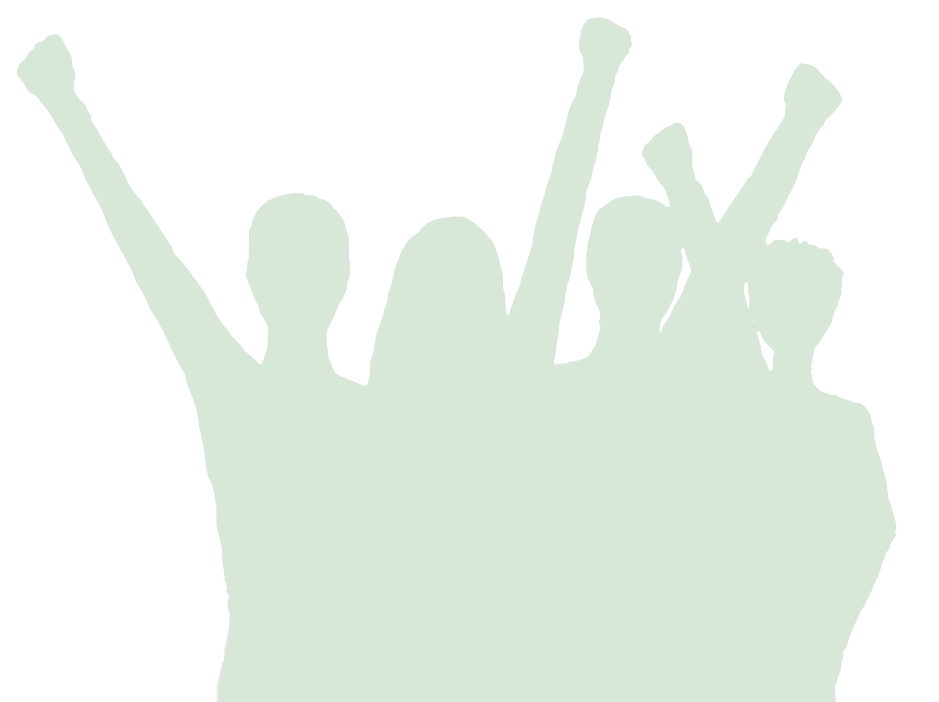 Ejemplos de conversaciones con la policía
Conversación
Detención
Arresto
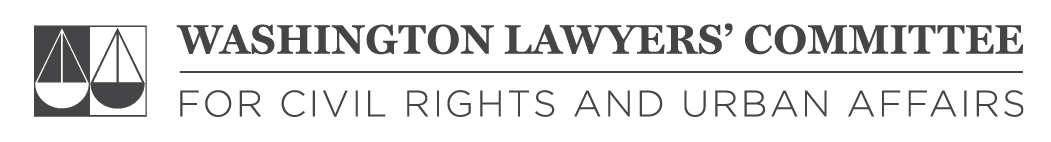 [Speaker Notes: *Transición – más palabras mágicas.]
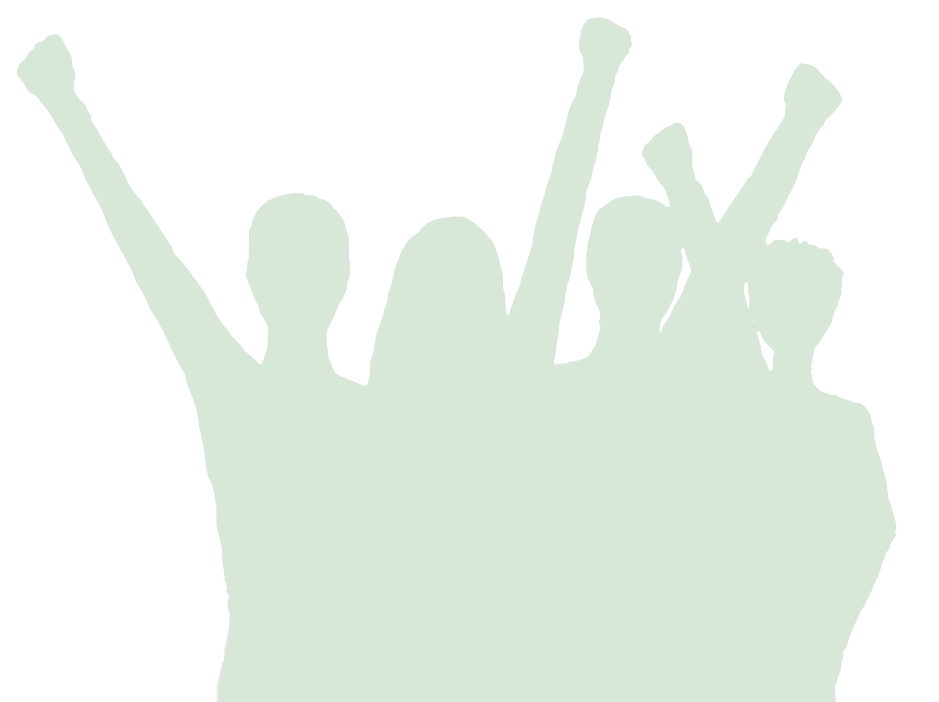 Conversación
POLICÍA: “Hi, can I ask you a couple of questions?” (“Hola, ¿le puedo hacer un par de preguntas?”)
USTED: “Are you detaining me or am I free to go?” (“¿Me está deteniendo, o soy libre para irme?”)
POLICÍA : “I just want to talk to you.” (“Sólo quiero hablar con usted.”)
USTED: “I choose not to talk to you.” (you walk away) (“Decido no hablar con usted.” (Usted se aleja, caminando.))
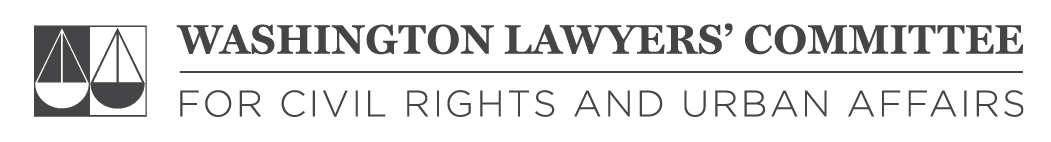 [Speaker Notes: Pídale a la gente que ensayen las respuestas. ¡Yupi!
¿Por qué alejarse caminando, despacio? Si cambian de opinión y deciden detenerl@, es posible que se vuelvan mas violent@s. 
GUARDE LAS MANOS EN LA PLENA VISTA DEL POLICÍA]
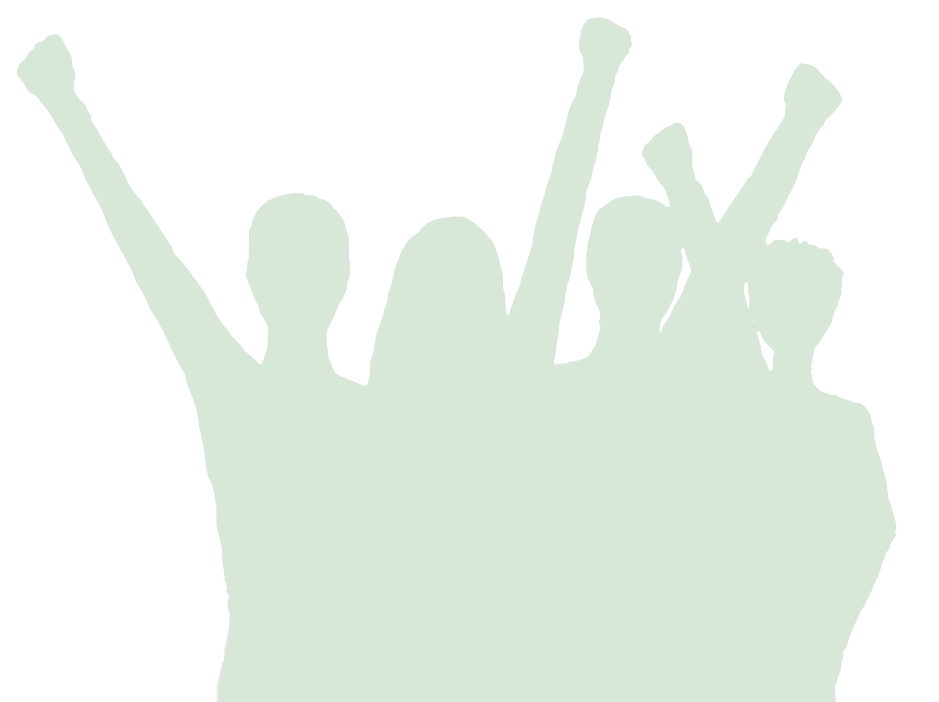 DETENcIóN
POLICÍA: “Hi, can I ask you a couple of questions?” (“Hola, ¿le puedo hacer un par de preguntas?”)
USTED: “Are you detaining me or am I free to go?” (“¿Me está deteniendo, o soy libre para irme?”)
POLICÍA : “I'm detaining you. Hands against the wall, feet back, and spread 'em.” (“L@ estoy deteniendo. Ponga las manos en la pared, los pies atrás y despliéguelos.”)
YOU: “Why am I being detained?” (What is your reasonable suspicion?) (“¿Por qué estoy siendo detenid@?” (¿Cuál es su sospecha razonable?))
(Memorice y dé parte de la respuesta.)
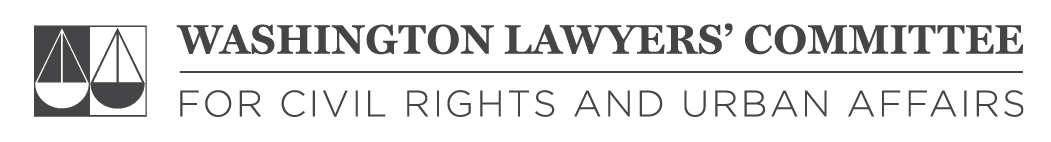 [Speaker Notes: Una cosa importante aquí es la última línea. Memorice lo que el policía identifique como su sospecha razonable. Anote esta repuesta lo antes posible y comuníquesela a su abogad@

Usted incluso puede preguntar, “What is your reasonable suspicion?”  “I’d like to know your basis” (“Cuál es su sospecha razonable?” “Me gustaría saber cuál es su base para la detención.”)]
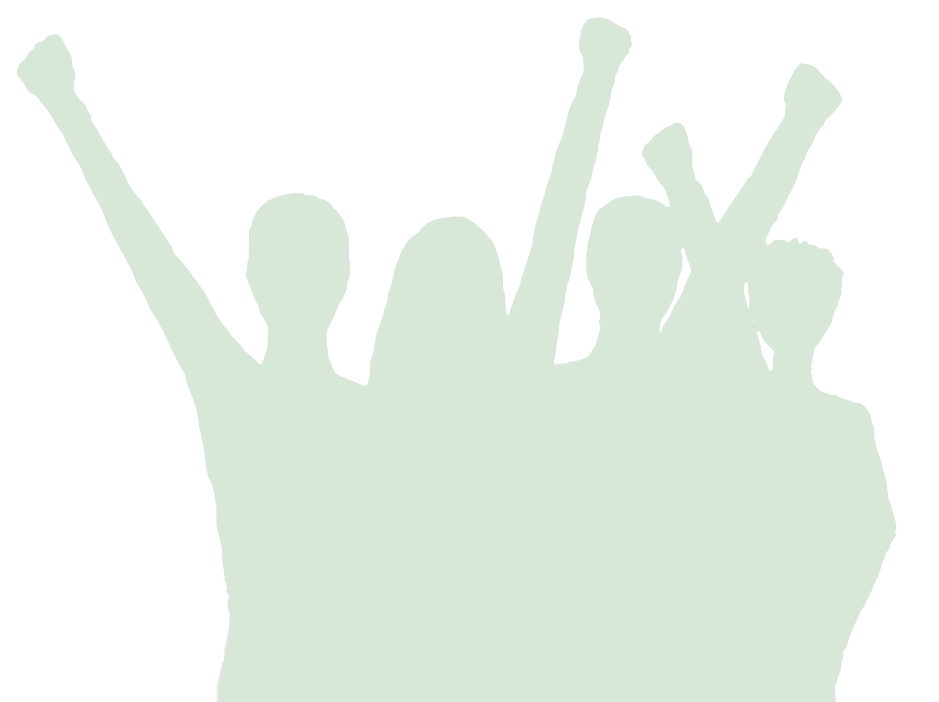 POLICÍA : “I’m placing you under arrest.” (“L@ estoy poniendo bajo arresto.”)
USTED: “I am going to remain silent. I want to contact an attorney.” (“Voy a guardar silencio. Quiero contactar a un abogado.”)
ARRESTo
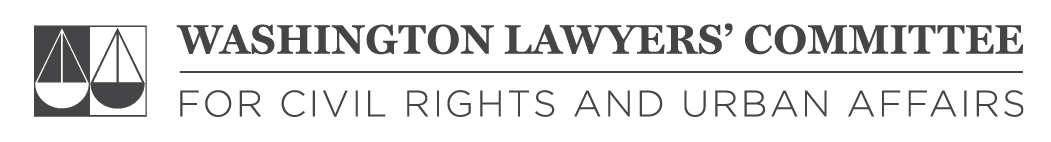 [Speaker Notes: -Usted ya ha pasado por la fase de detención.
- Un policía no tiene que decir “You’re under arrest” (“Usted está bajo arresto.”).  La ley dice que si “una persona razonable habría entendido” que fue un arresto, entonces usted fue puest@ bajo arresto.
- ¡Aquí está dónde usted invoca sus derechos! ¡Hágalo!]
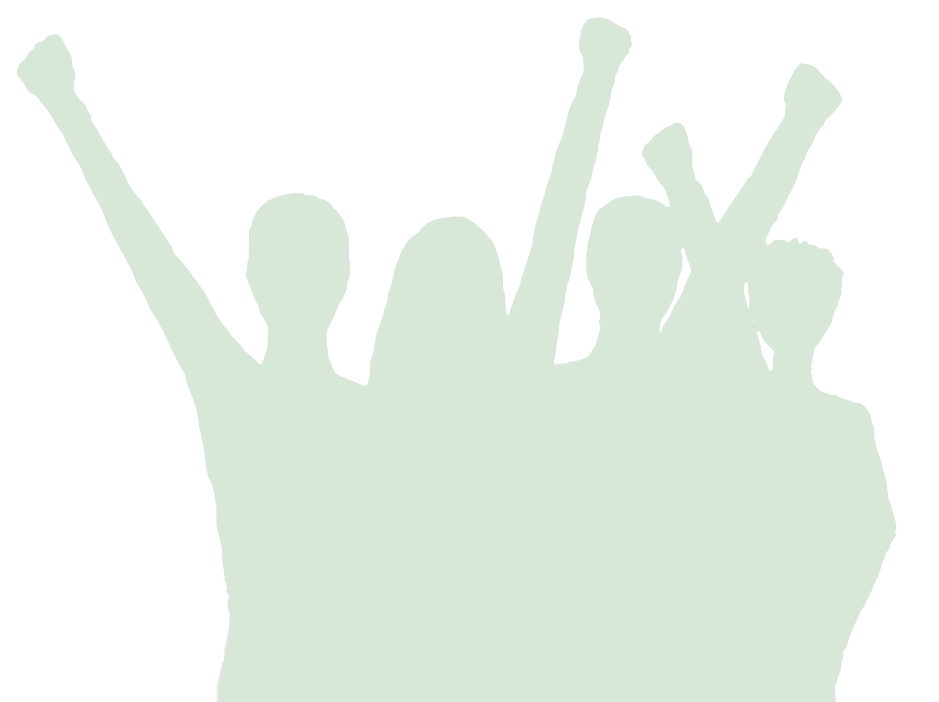 Recursos en caso de que usted crea que sus derechos fueron violados
Washington Lawyers' Committee (Comité de Abogad@s de Washington):   https://www.washlaw.org/who-we-serve/get-legal-help/

ACLU DC: https://www.acludc.org/HELP
https://www.acludc.org/covid-19-and-rights-all-dc-residents

Law 4 Black Lives DC (La Ley Para las Vidas Negras de DC): http://www.law4blacklivesdc.com/contact-us

Office of Police Complaints (Oficina de Quejas Policiales): https://policecomplaints.dc.gov/

ACLU MD: https://www.aclu-md.org/es/node/817
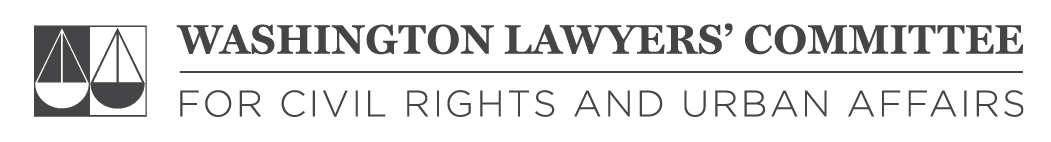 [Speaker Notes: Inmigración y Aduanas (ICE)
-L@s inmigrantes tienen los mismos derechos que l@s ciudadan@s. Usted no tiene que responder ninguna pregunta de ningún oficial de ICE – sólo de un juez.
-Usted nunca tiene que revelar su país de origen ni tampoco su estatus de ciudadanía; sin embargo, si está aquí de forma legal, tiene que llevar sus documentos de ciudadanía consigo. Si no los tiene, ésto podría ser causa de una detención más alargada. 

-ICE NO PUEDE ENTRAR EN SU CASA SIN SU PERMISO. USTED NO TIENE QUE CONTESTAR NI ABRIR LA PUERTA NI TAMPOCO HABLAR CON UN OFICIAL DE ICE. 
-Use a traductor@s, dígales a l@s oficiales de ICE que le consigan un traductor certificado, no cuente con oficiales ni con familiares para traducir información legal muy importante bajo circunstancias estresantes. 
-Según la ley “real ID,” si usted no tiene documentos, ya no puede conseguir una licencia de conducir. 
-Otra vez, no firme ningún papel. Si usted firma una renuncia, puede ser deportad@ sin haber visto nunca a un abogado. Asegúrese de que todos los documentos le sean leídos por un intérprete jurado. No cuente con oficiales ni con familiares para traducir información legal que es importante y, muchas veces, complicada.]